Baby Shower BEBE ANGELITO
Paso a paso:
Colocar texto sobre ellas. 
Acomodar.
Imprimir, recortar y listo!!
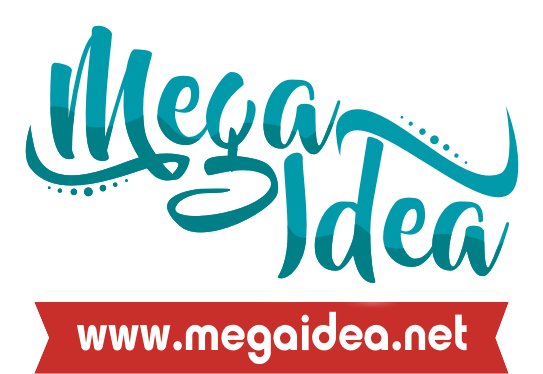 INVITACION
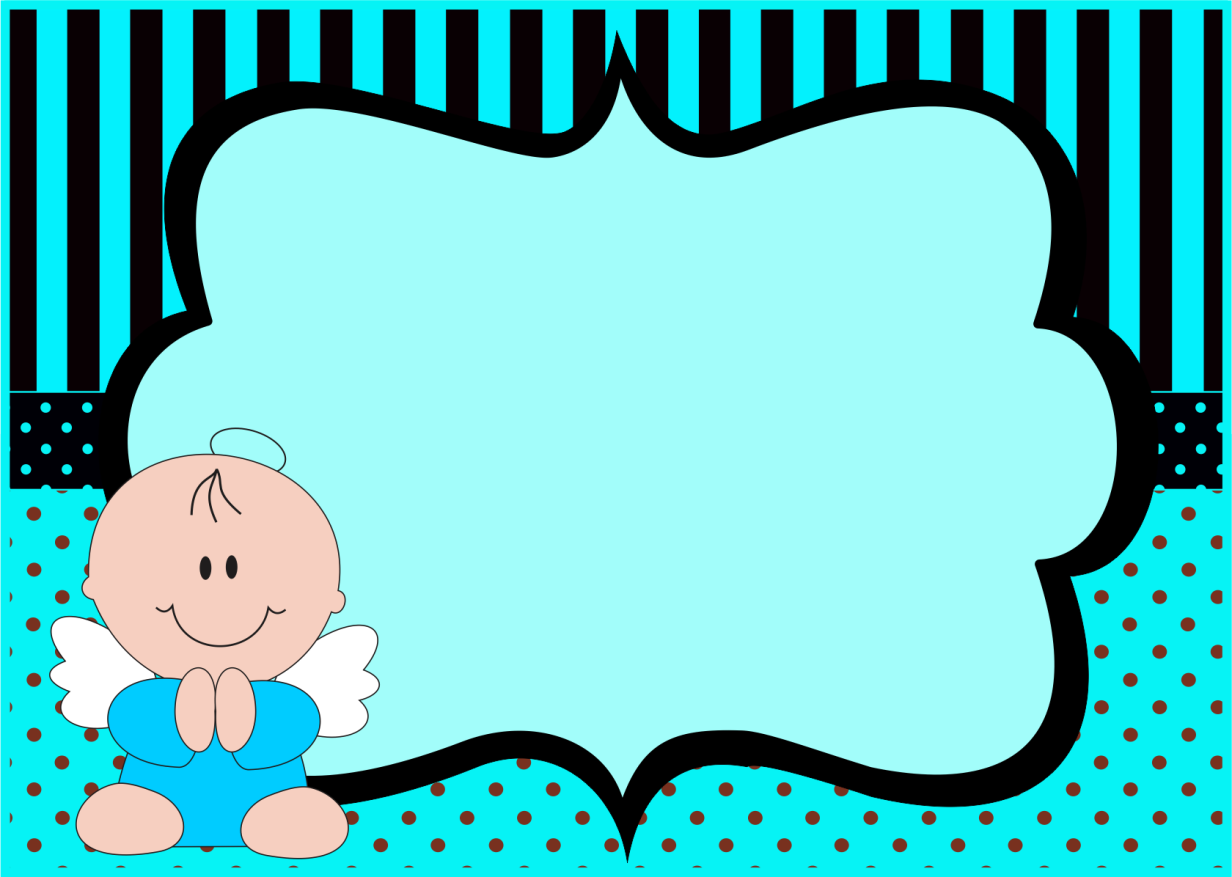 TARJETITA DE
AGRADECIMIENTO
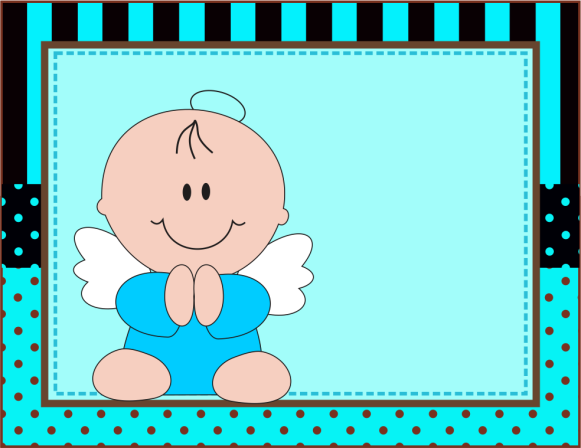 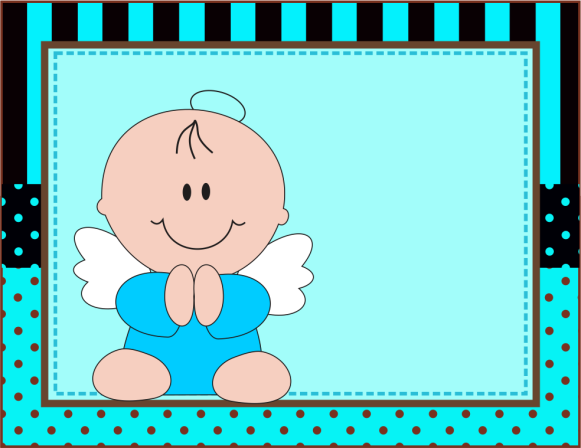 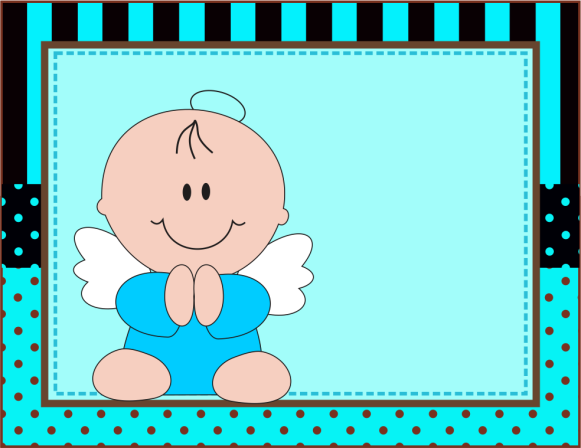 SEPARADOR CON
ORACION
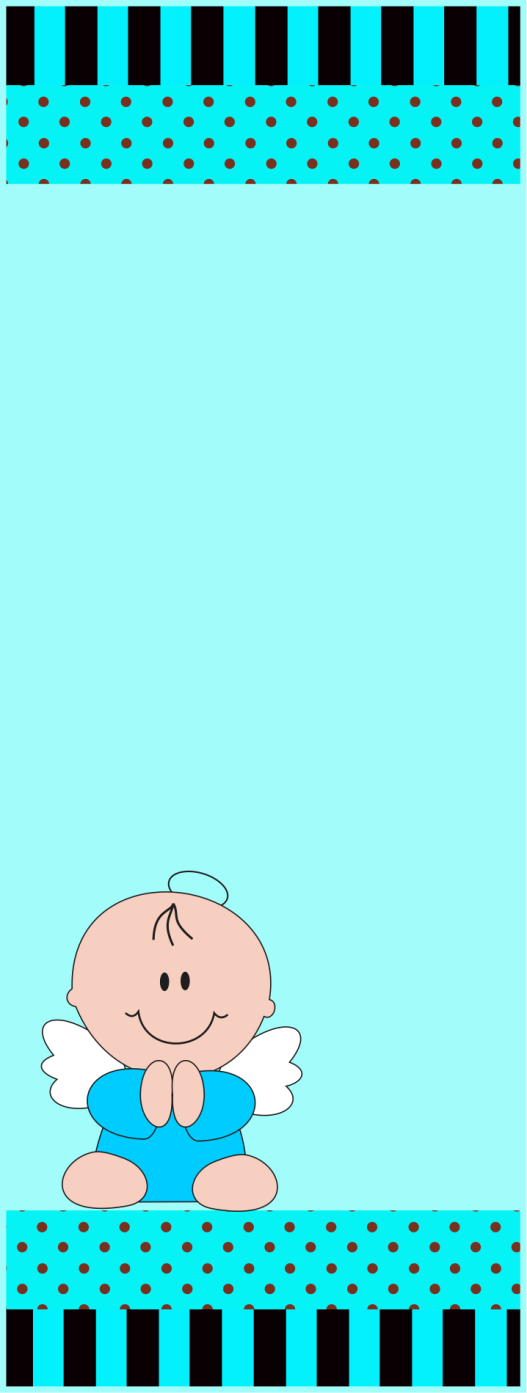 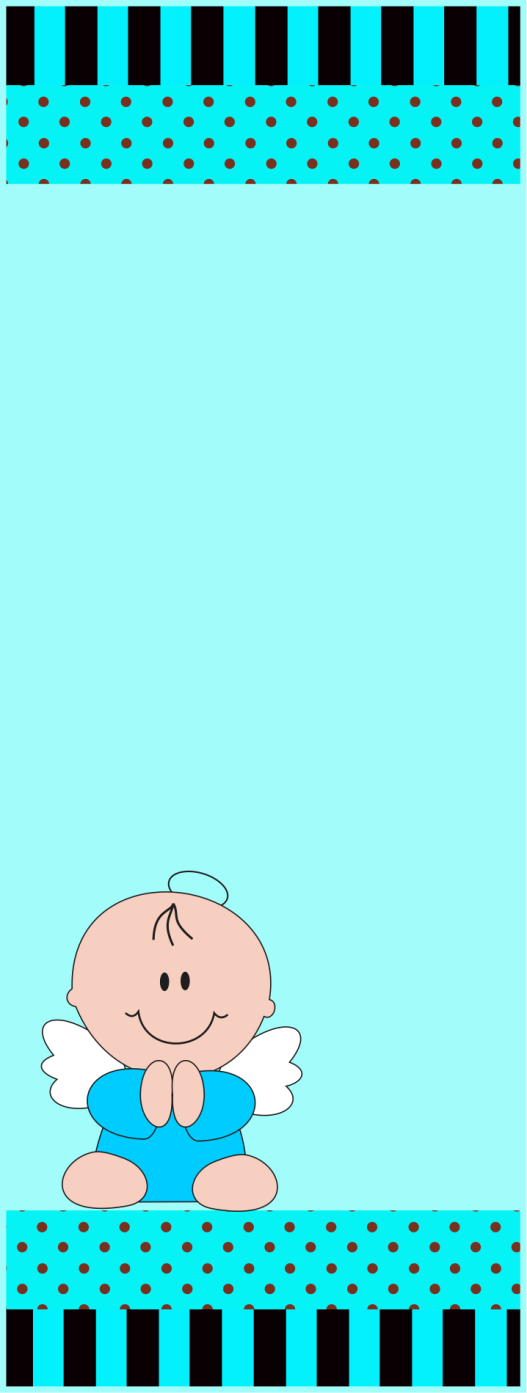 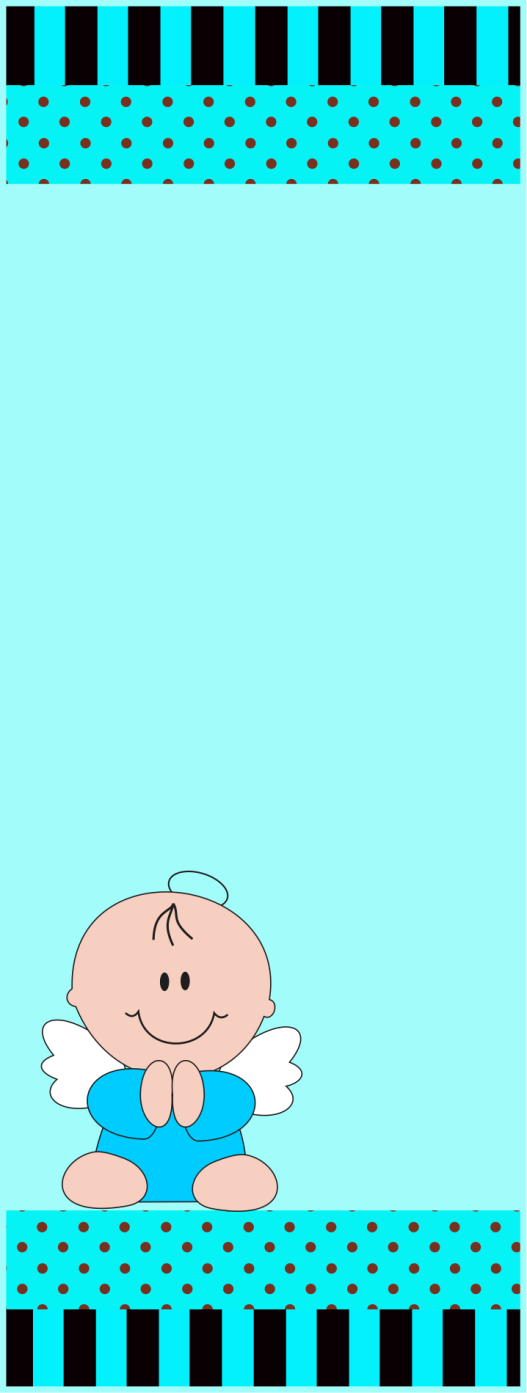 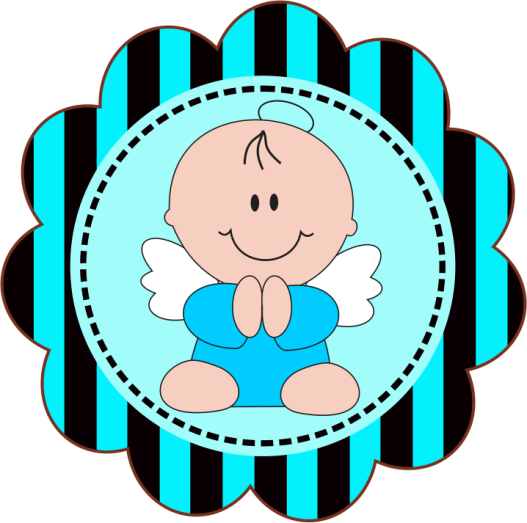 TOPPER PARA
CUPCAKES
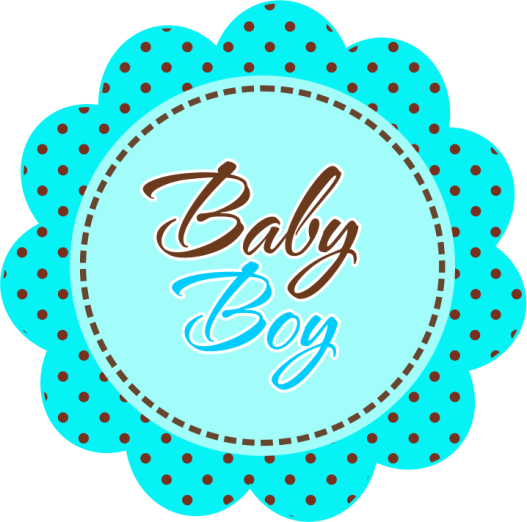 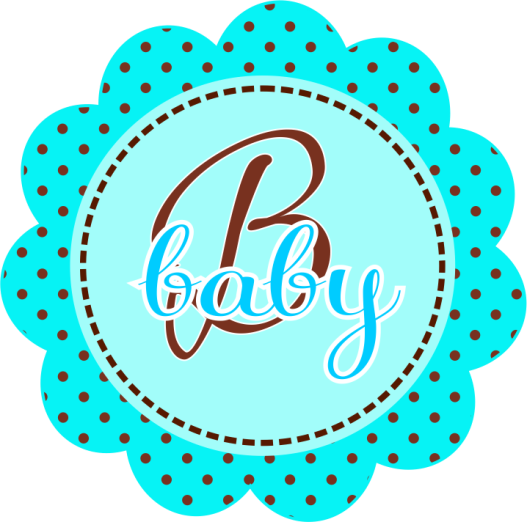 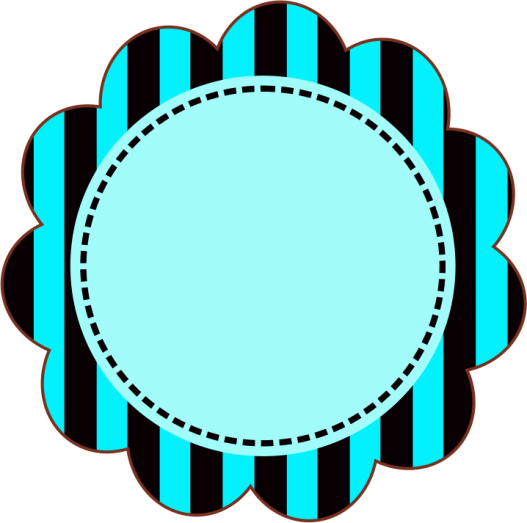 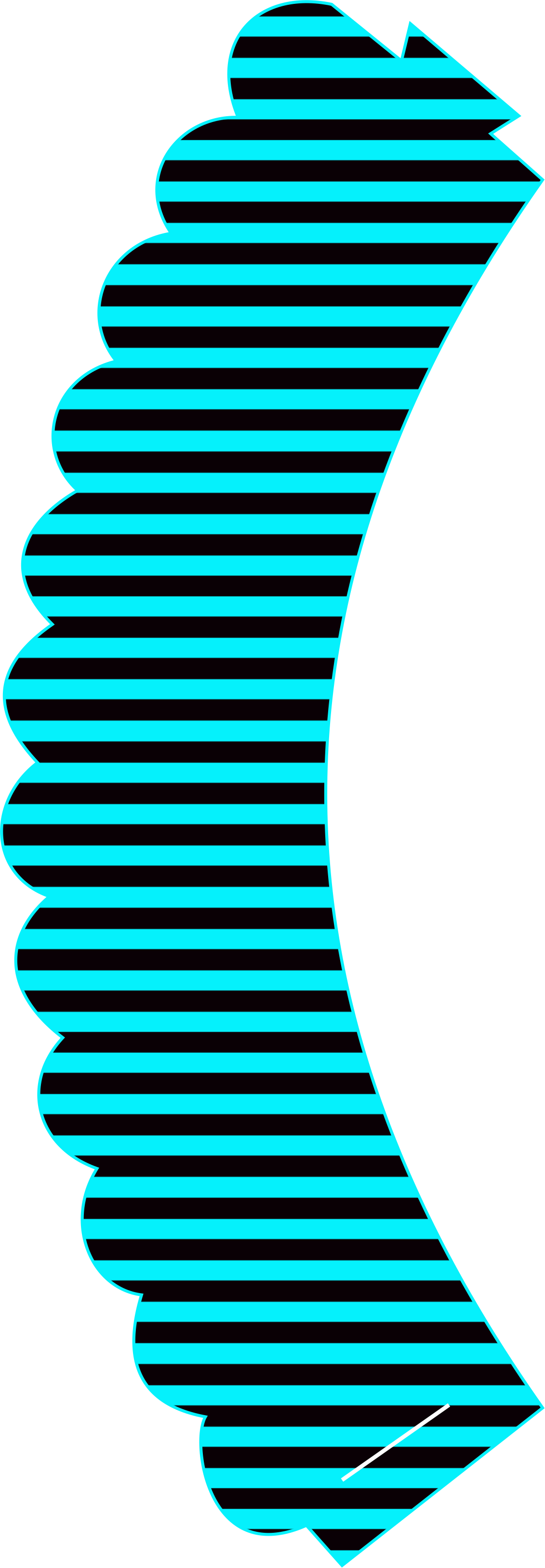 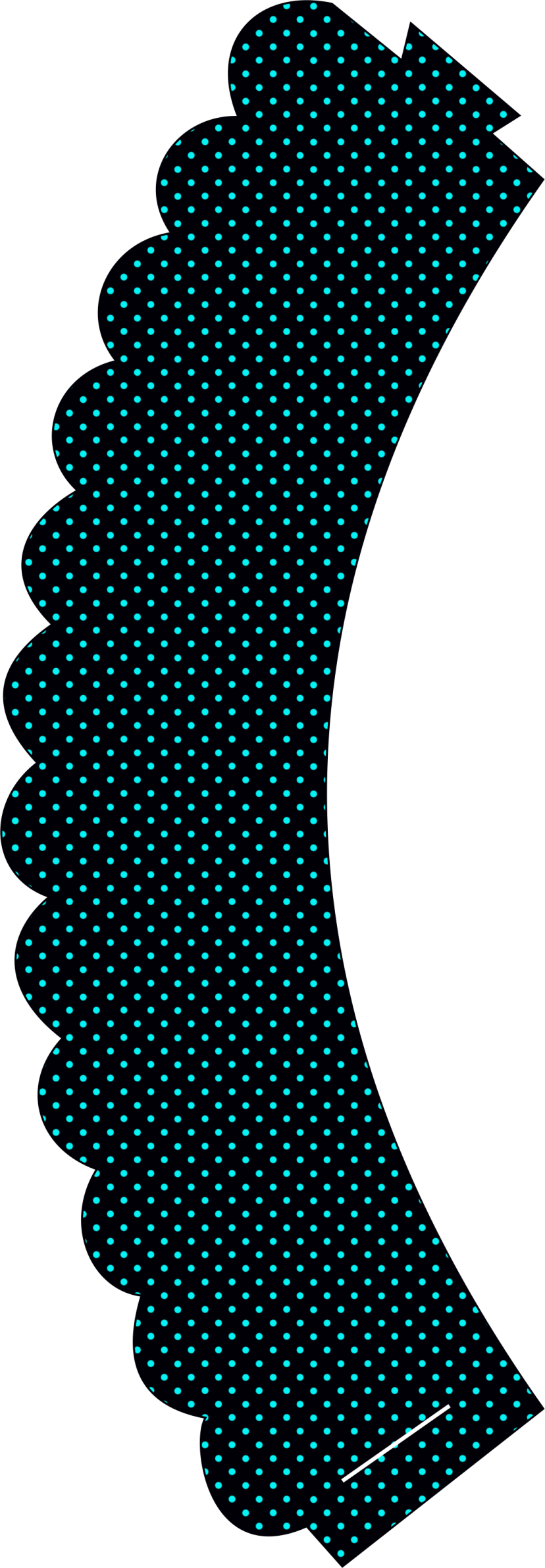 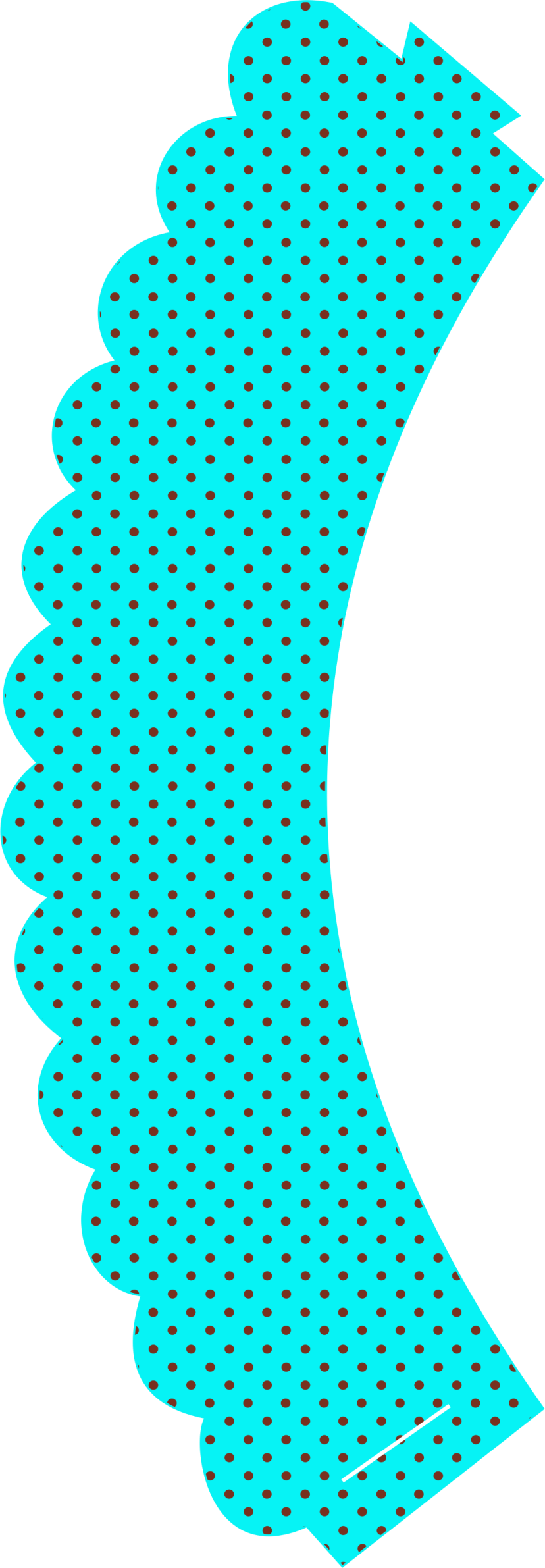 WRAPPER PARA
CUPCAKES
TOPPER PARA
CENTRO DE MESA
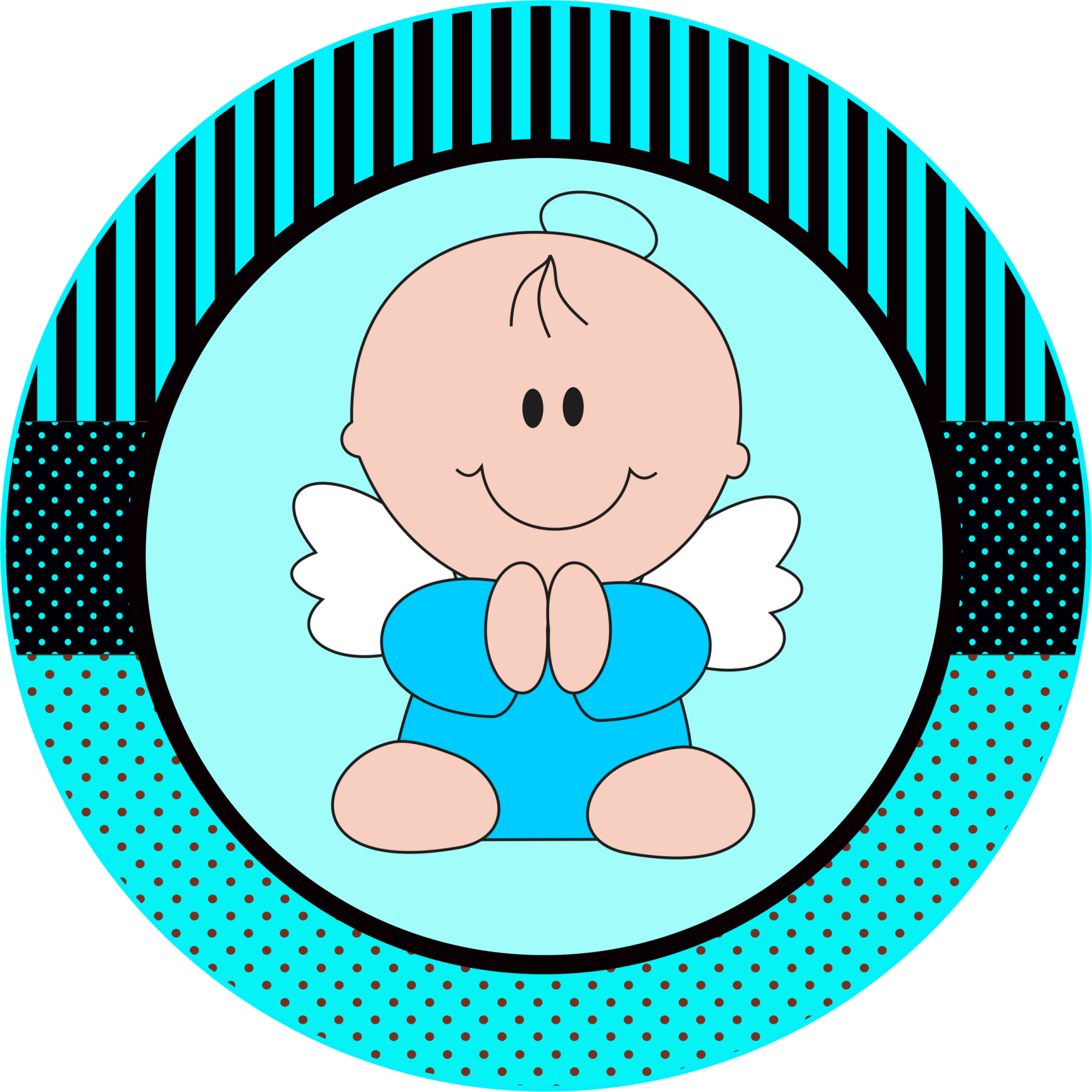 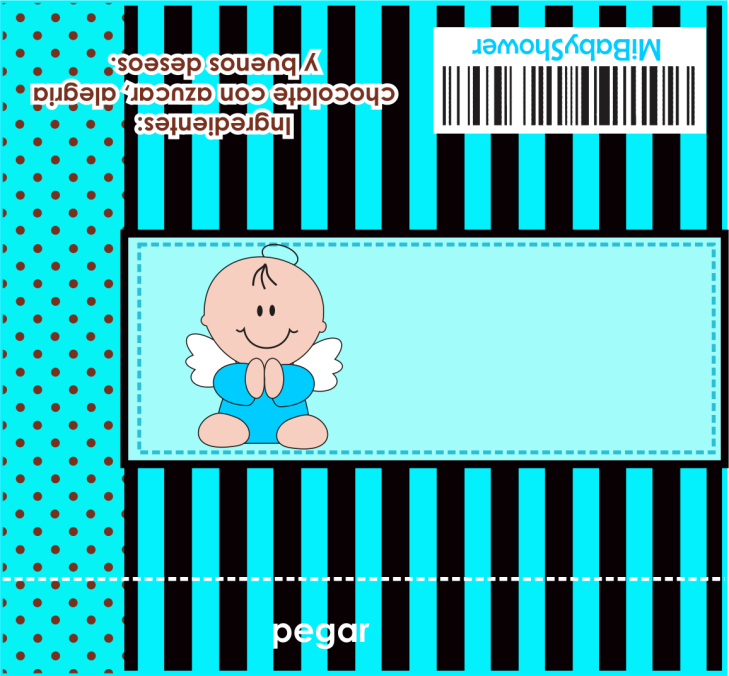 ETIQUETA
BOCADIN
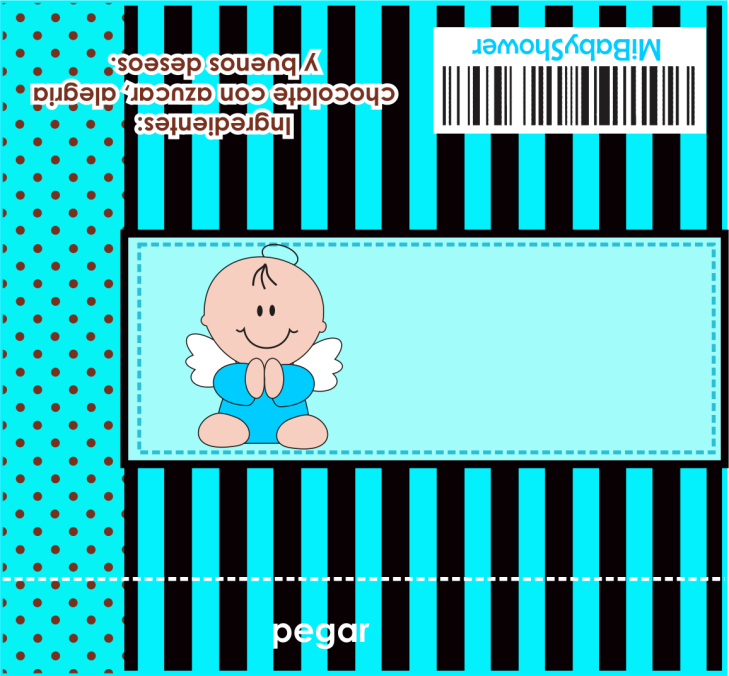 ETIQUETA
GERBER
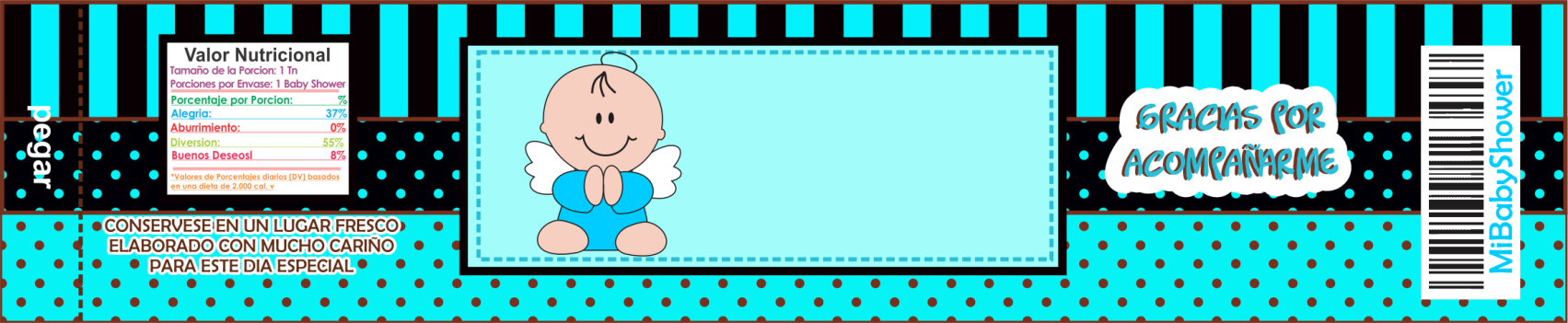 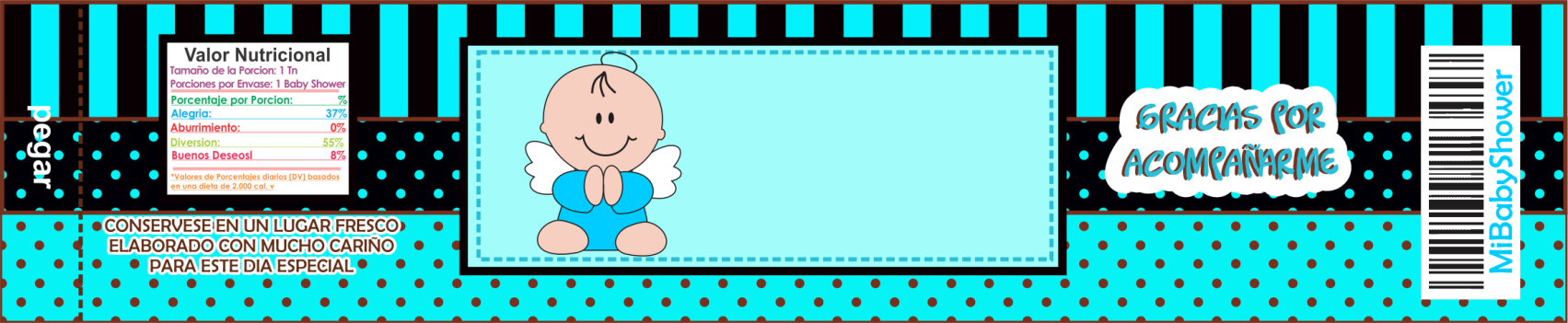 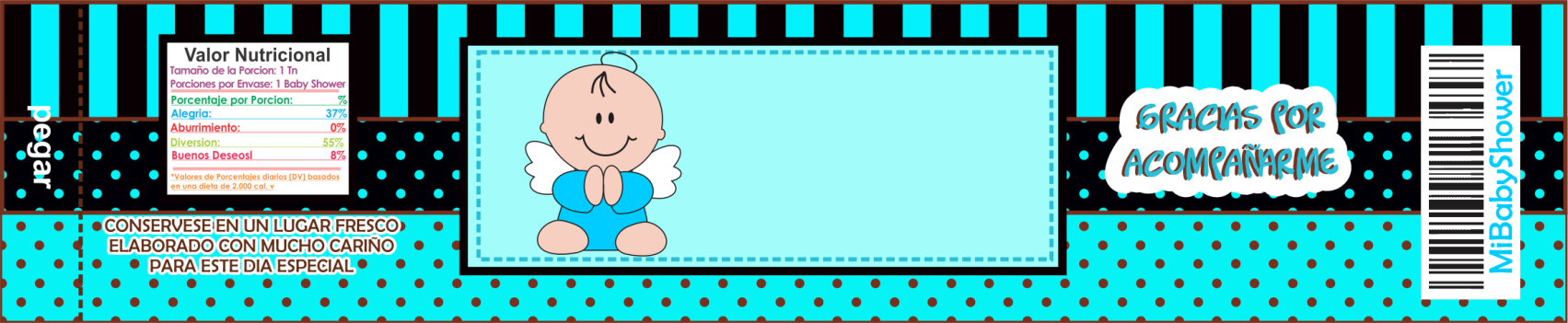 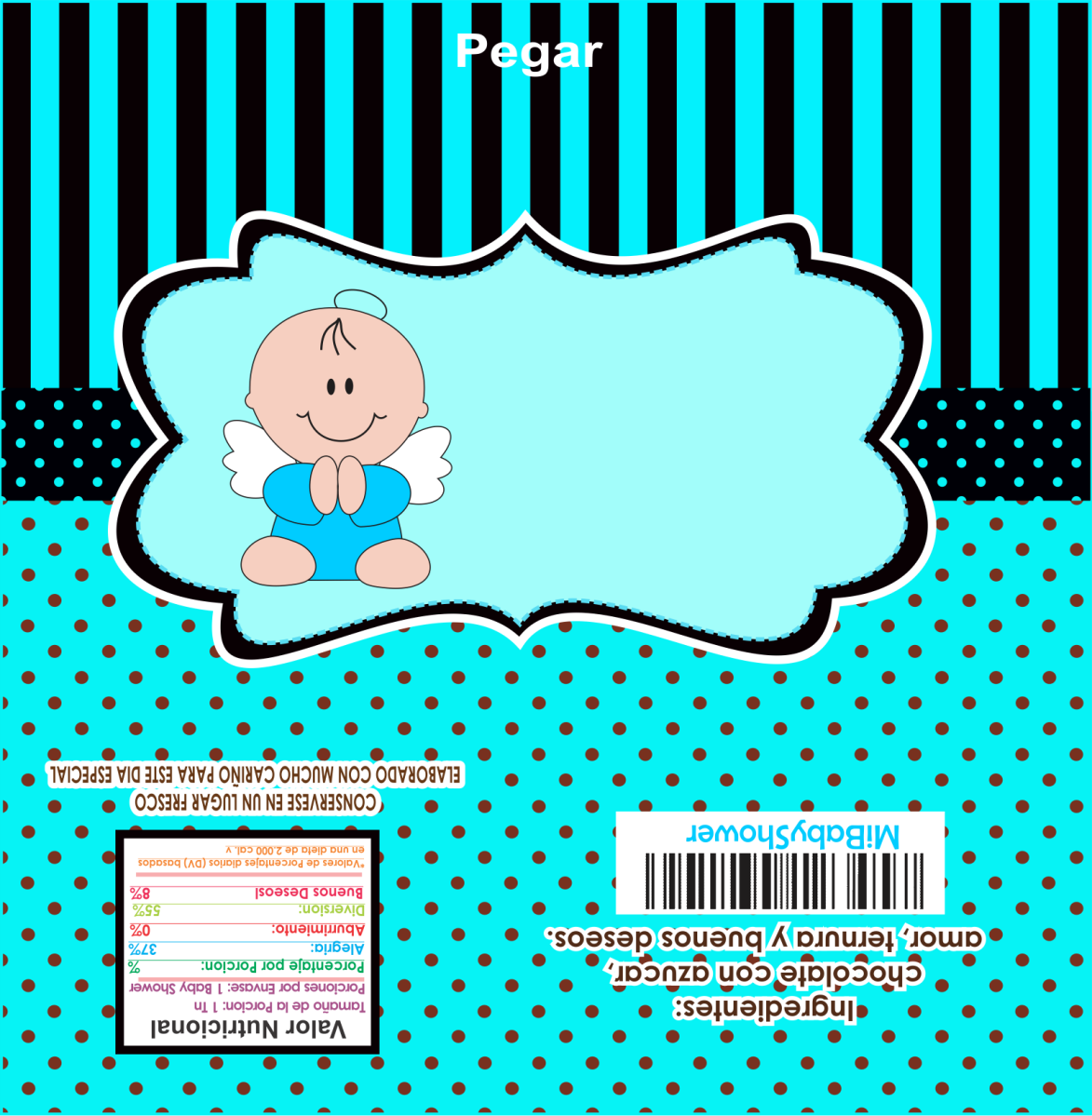 ETIQUETA
CHOCOLATE VAQUITA
 35GR.
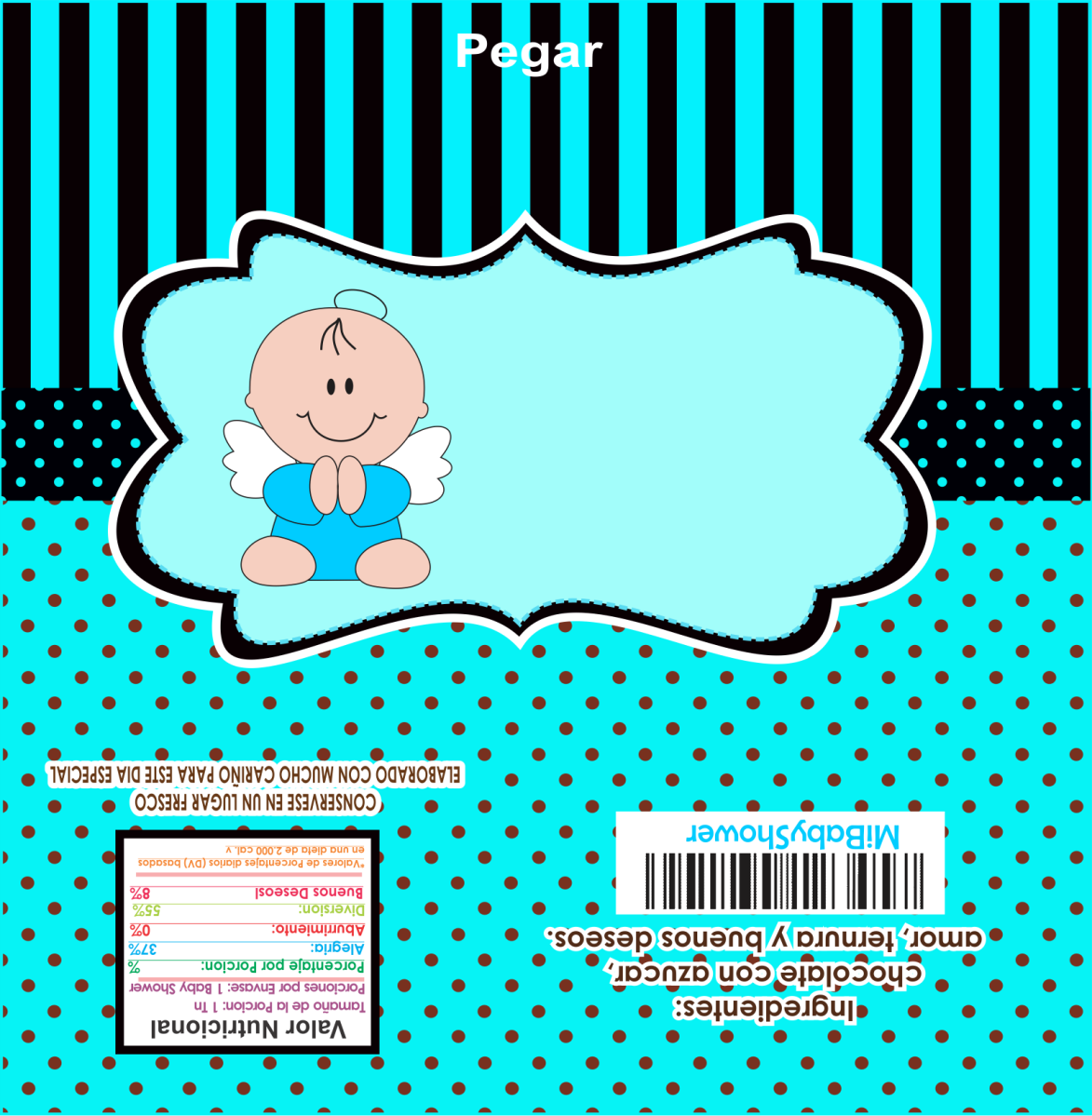 ETIQUETA
BOTELLA DE AGUA 60 ML.
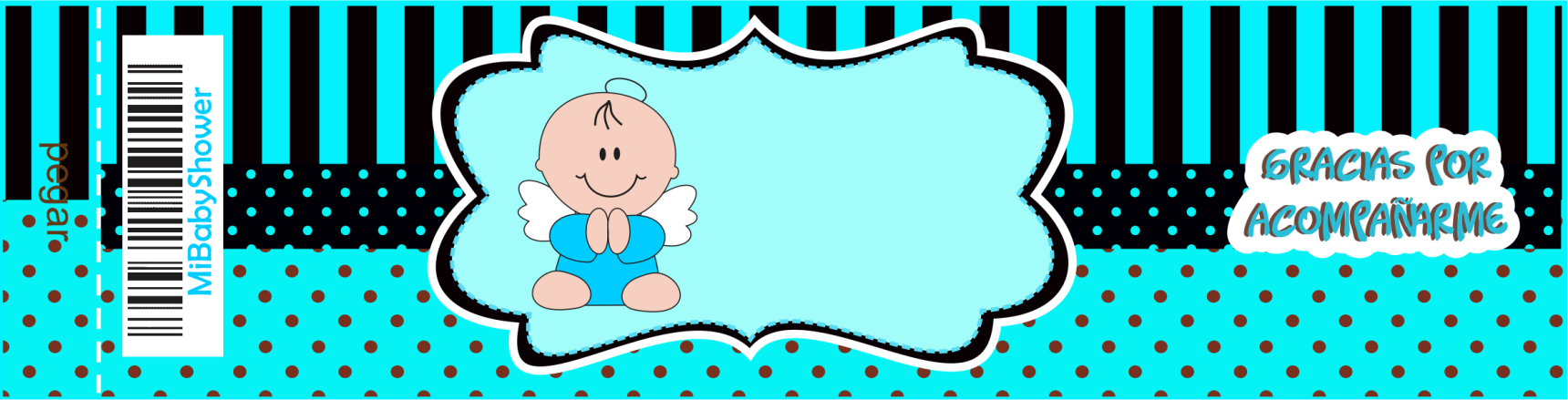 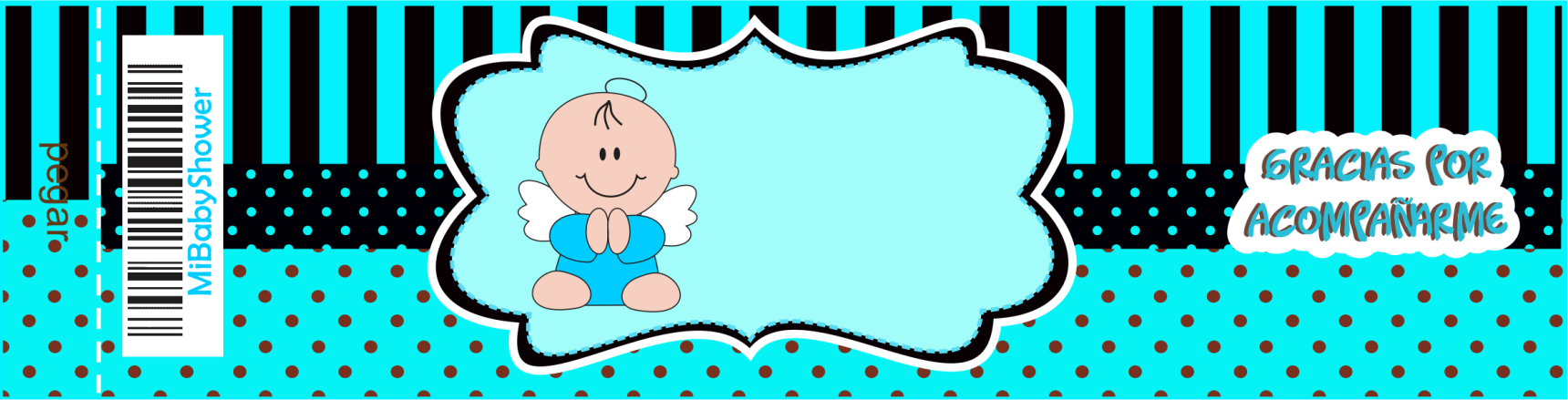 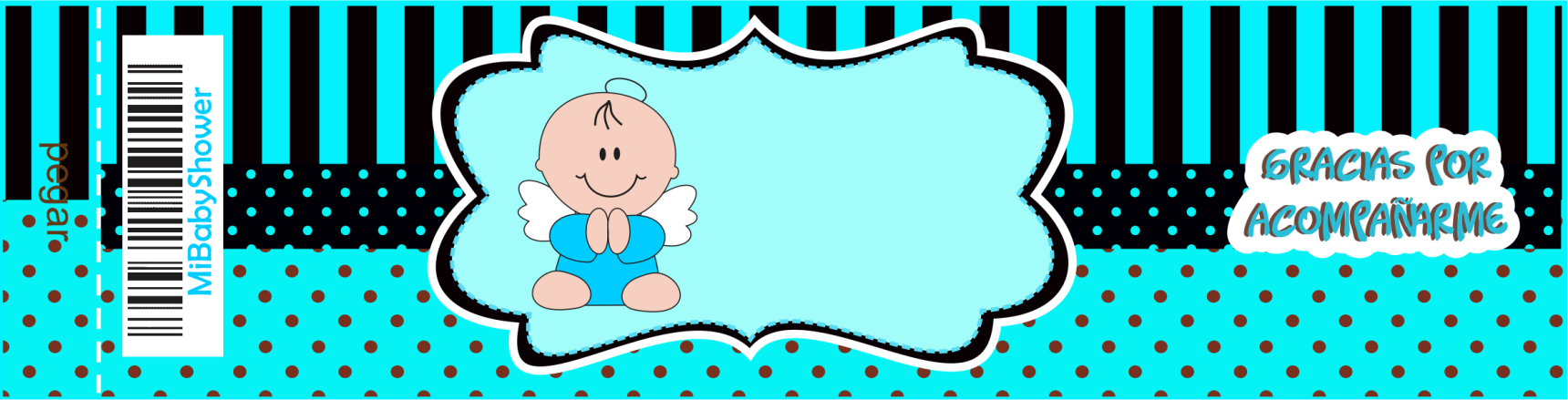 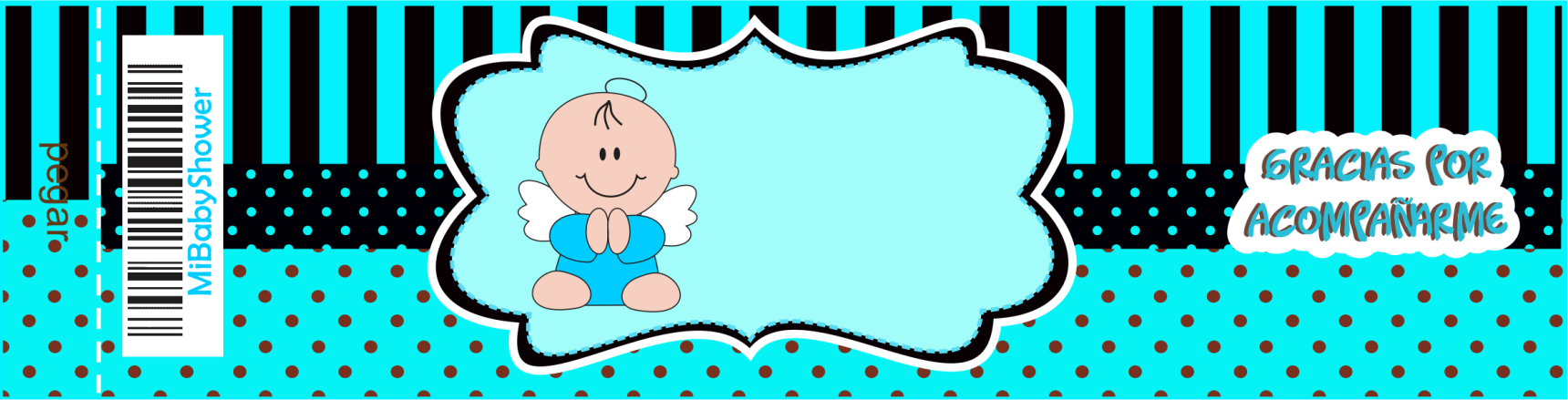 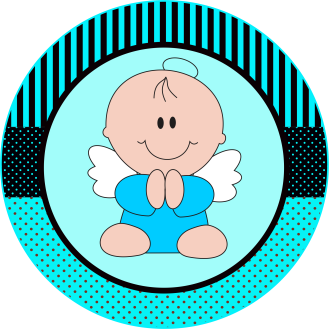 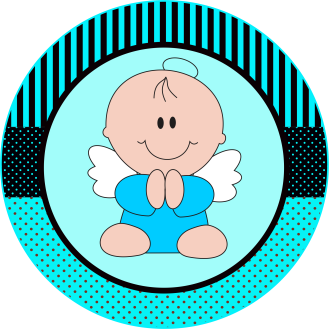 ETIQUETA
MONEDA DE CHOCOLATE
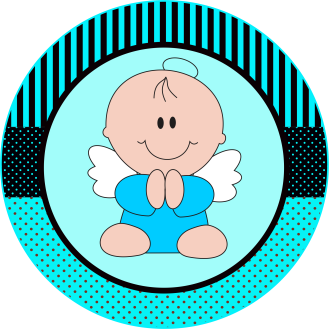 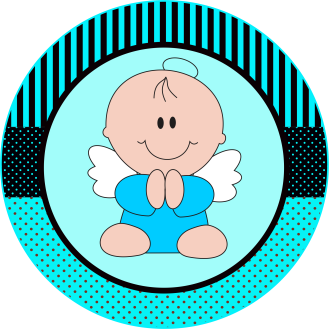 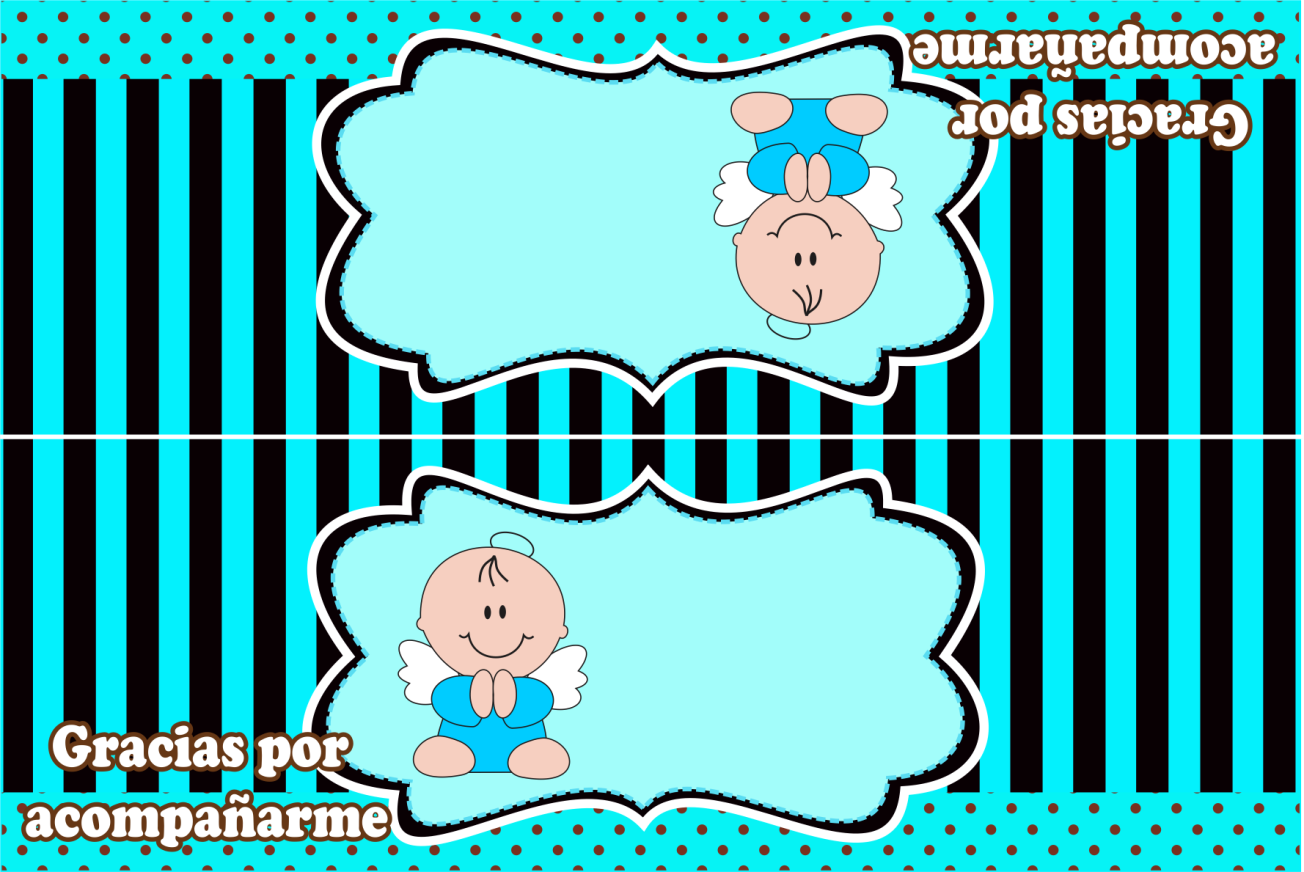 CARTONCITO PARA
BOLSA DE DULCES
BANNER
DECORATIVO
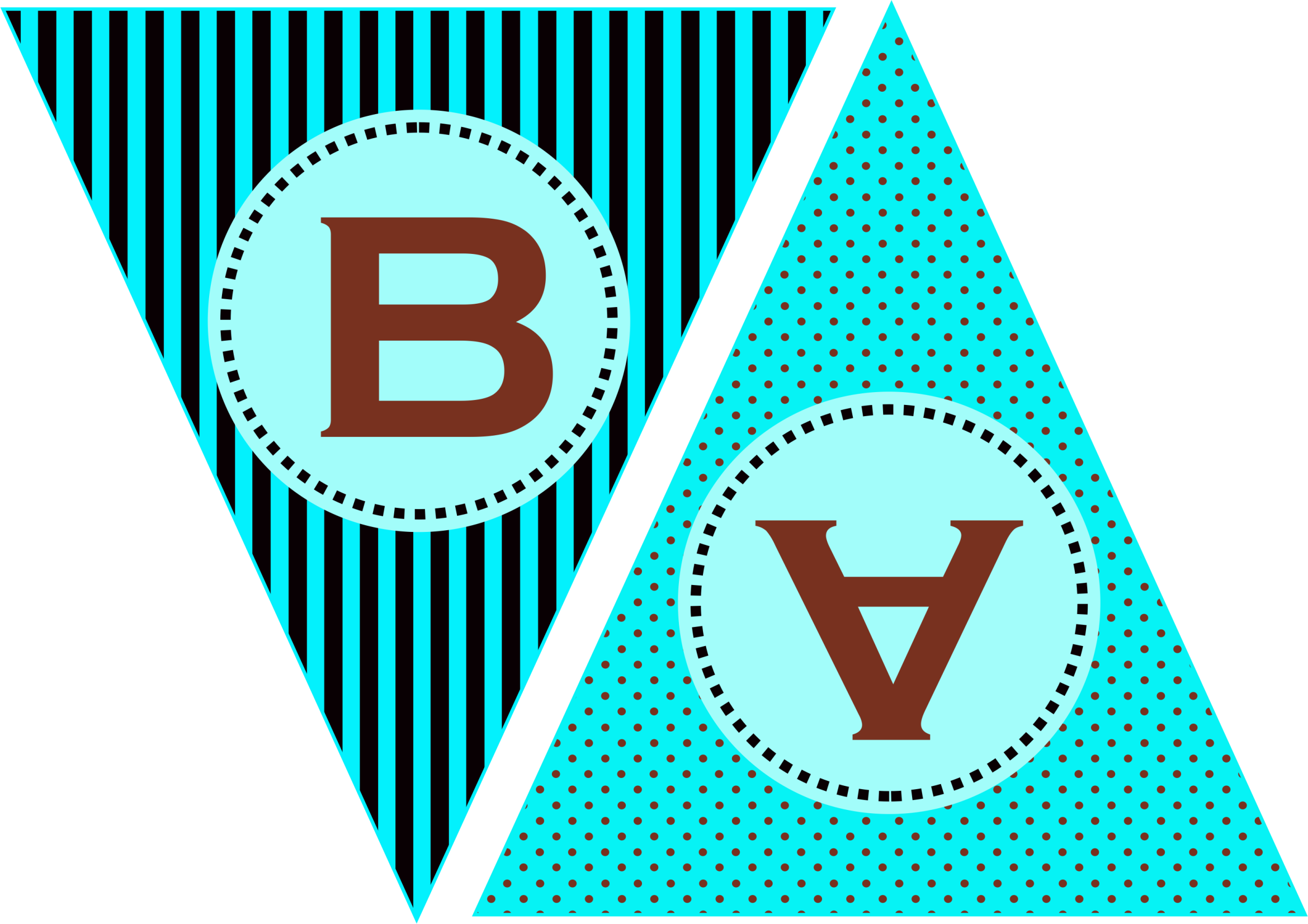 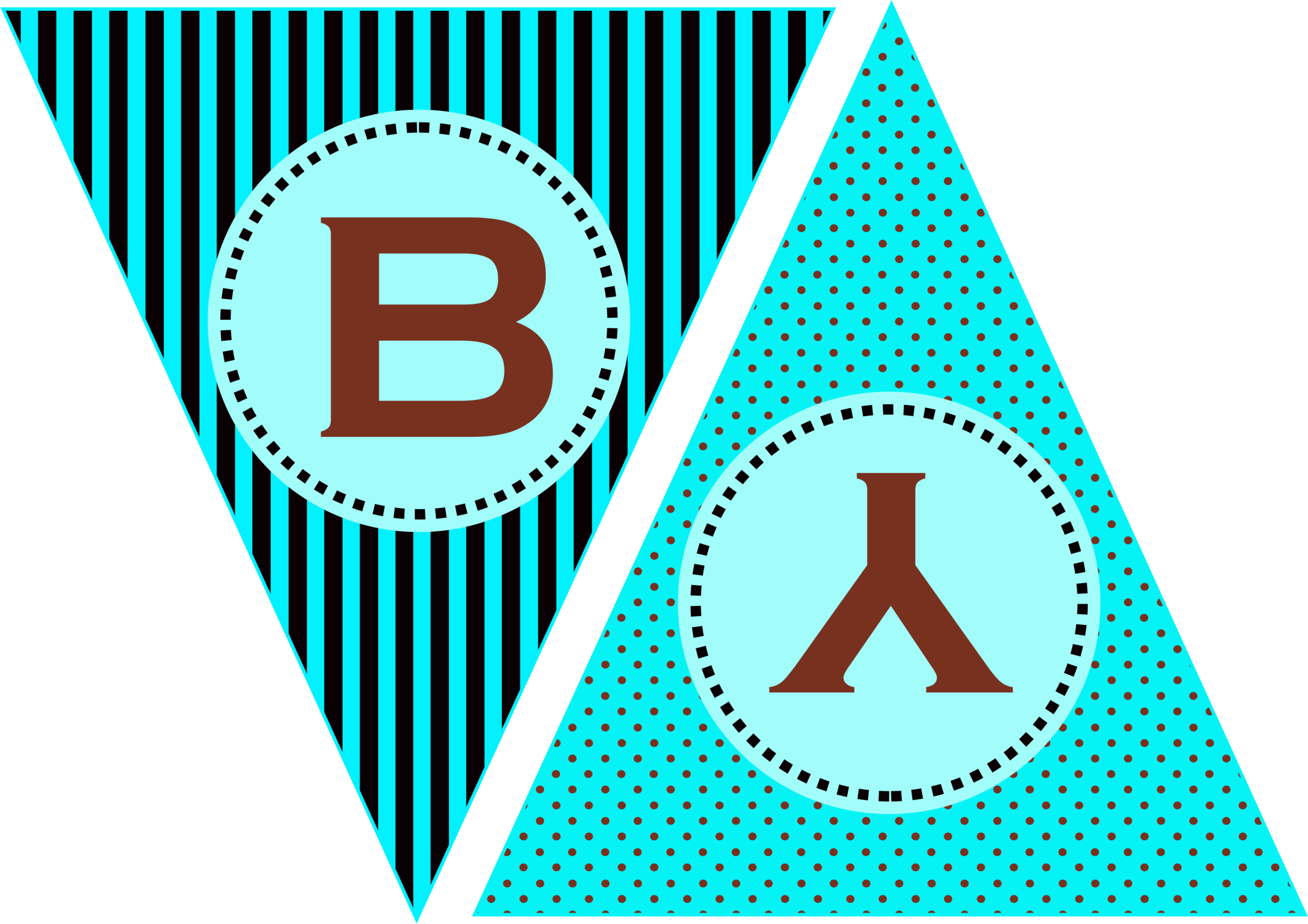 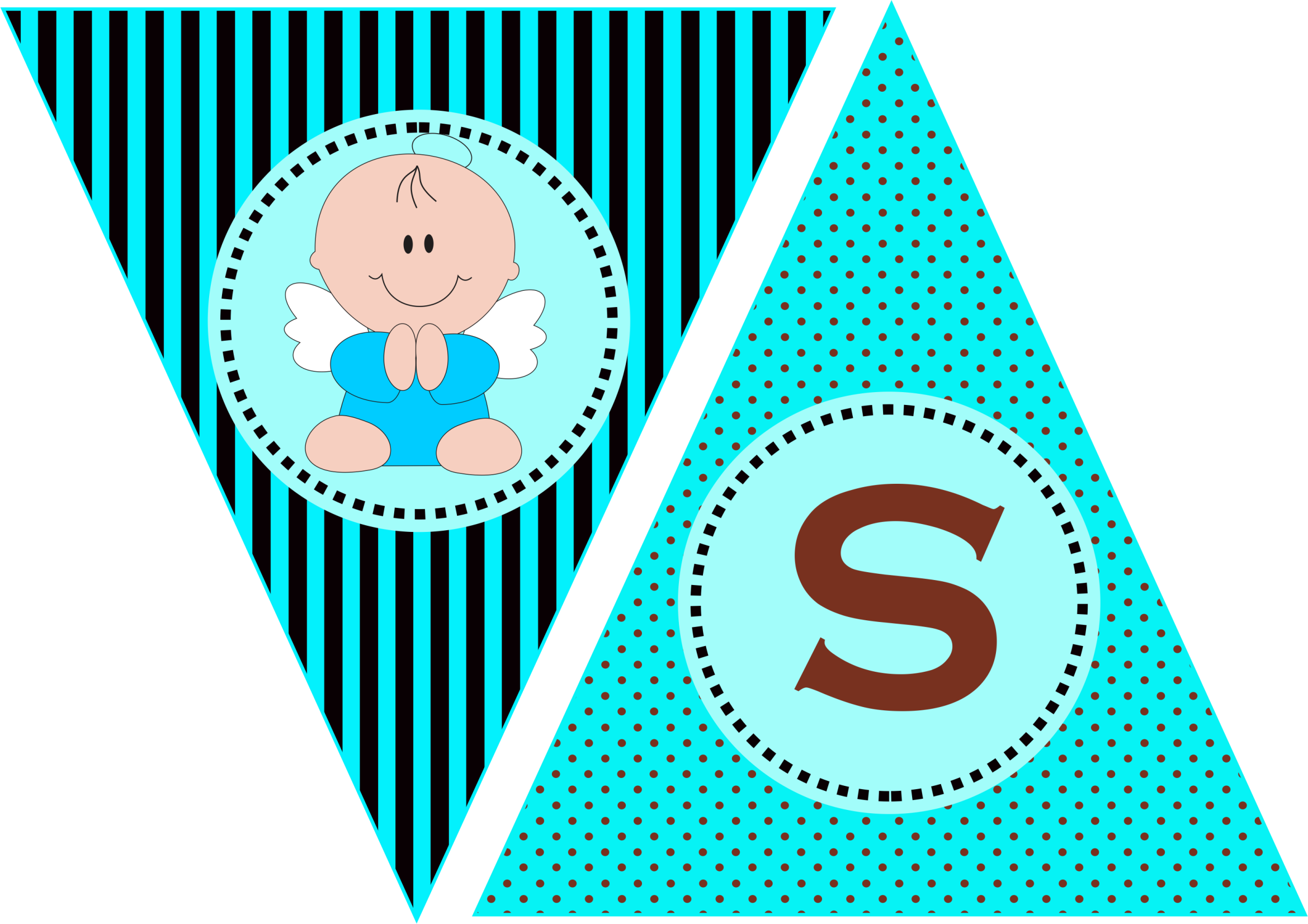 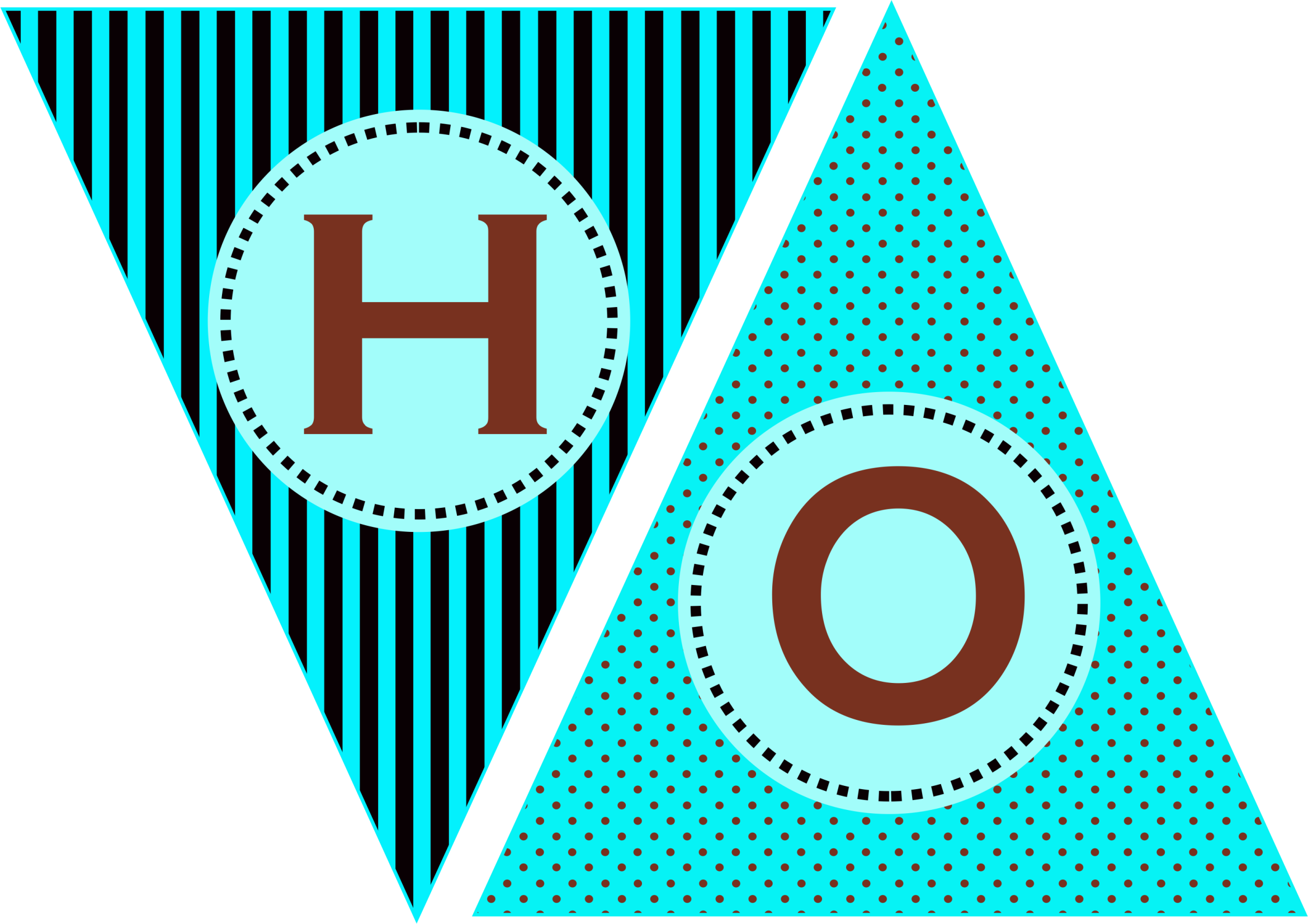 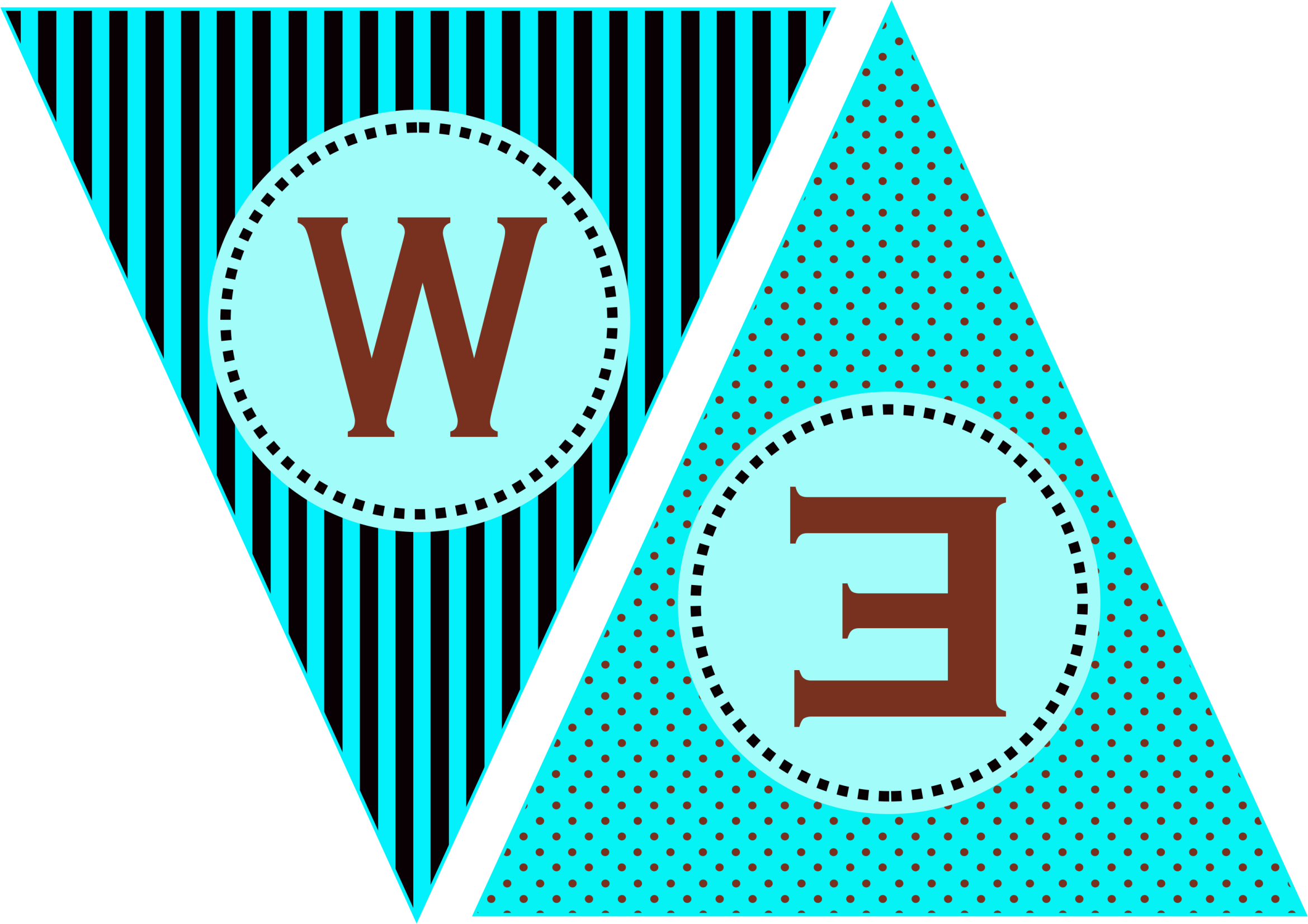 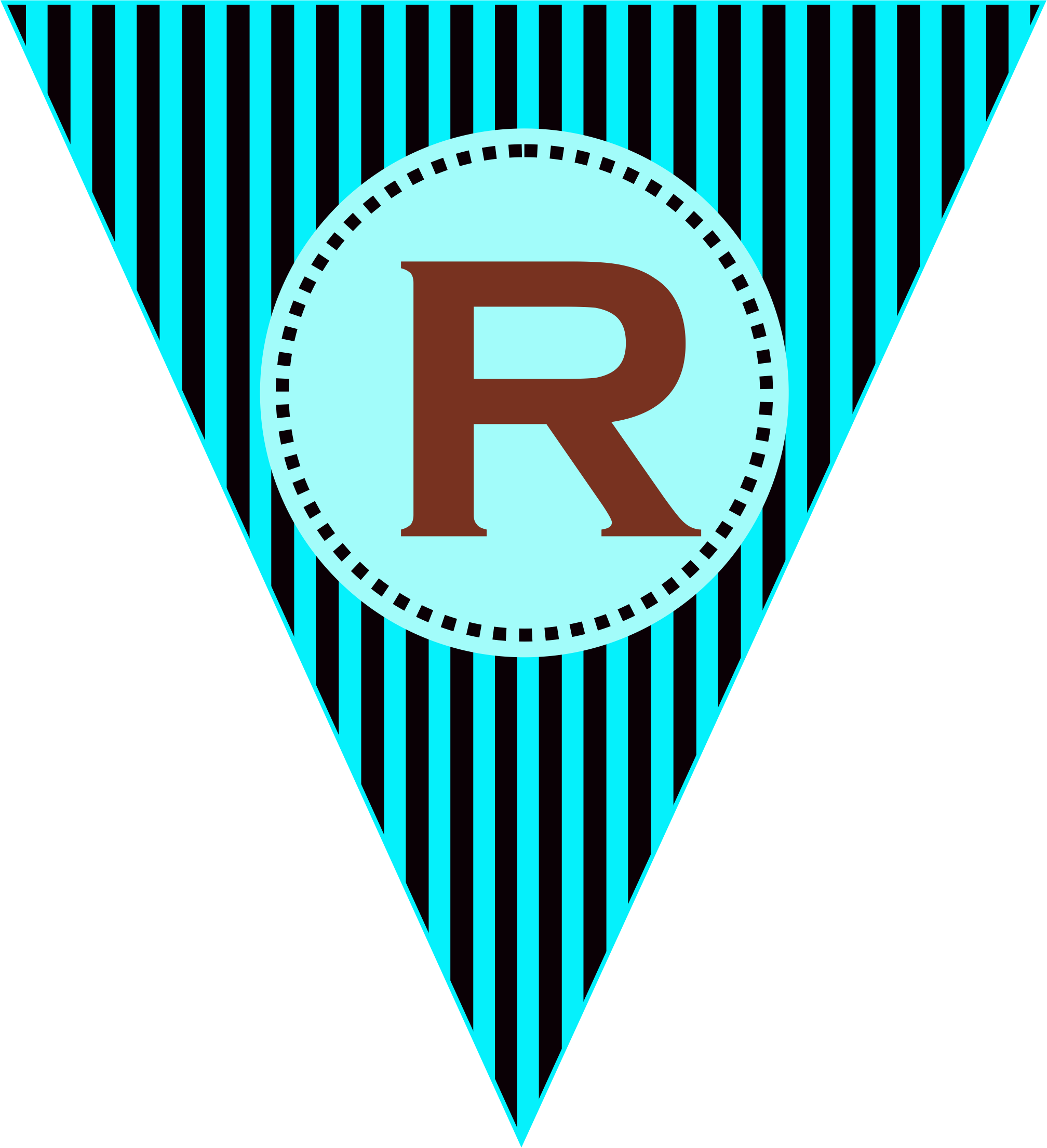 ALBUM
DE FIRMAS
(PORTADA)
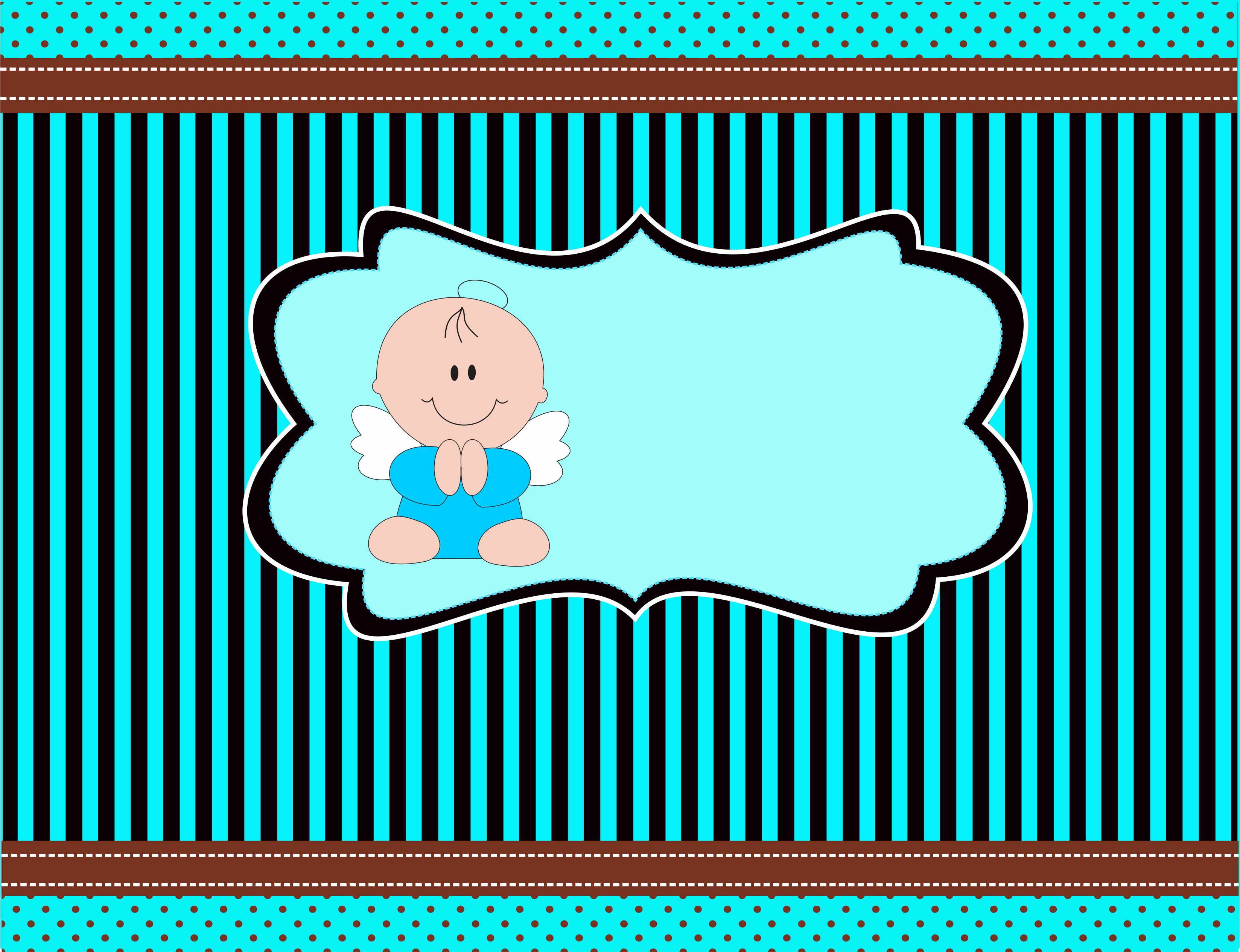 ALBUM
DE FIRMAS
(HOJAS
INTERIOR)
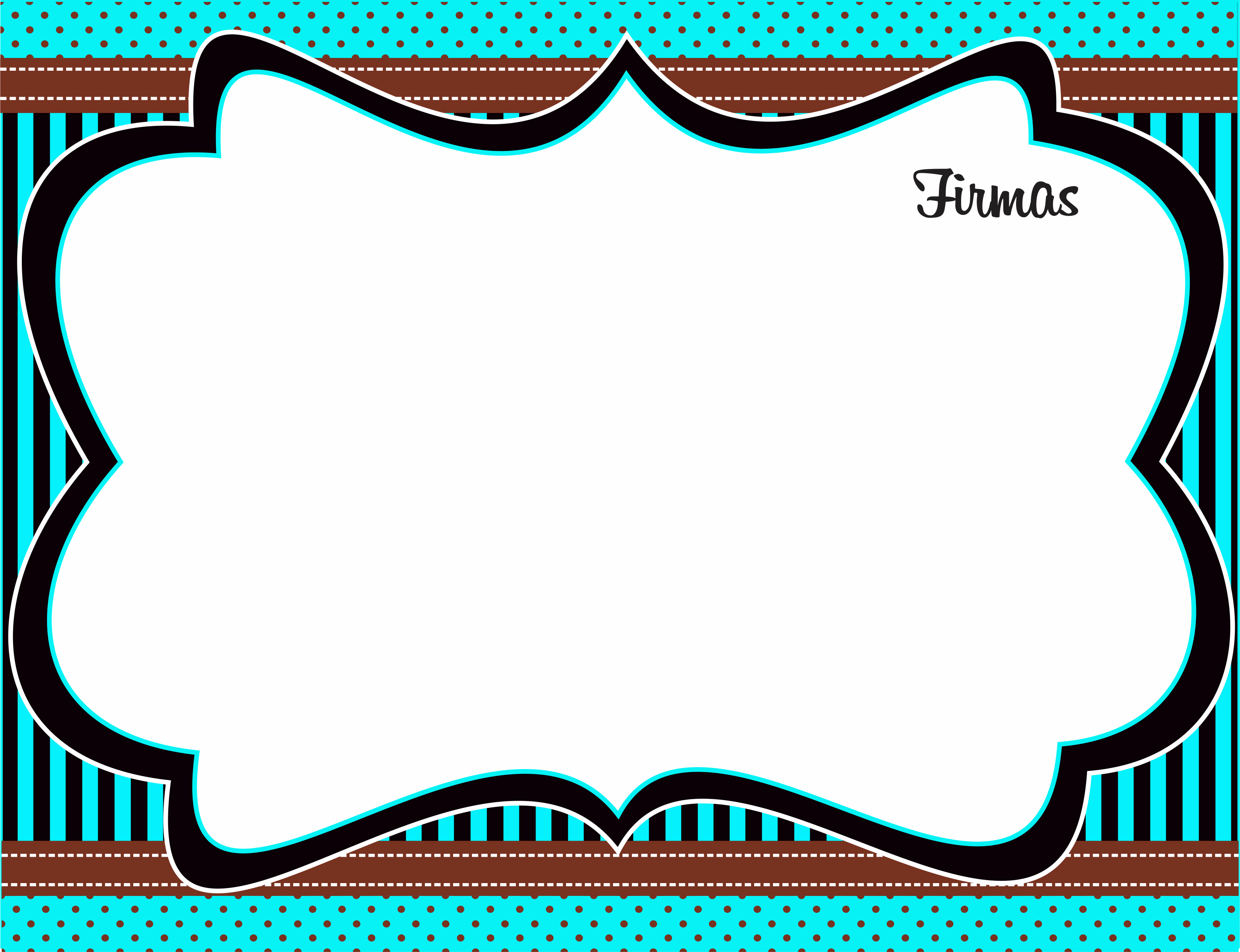 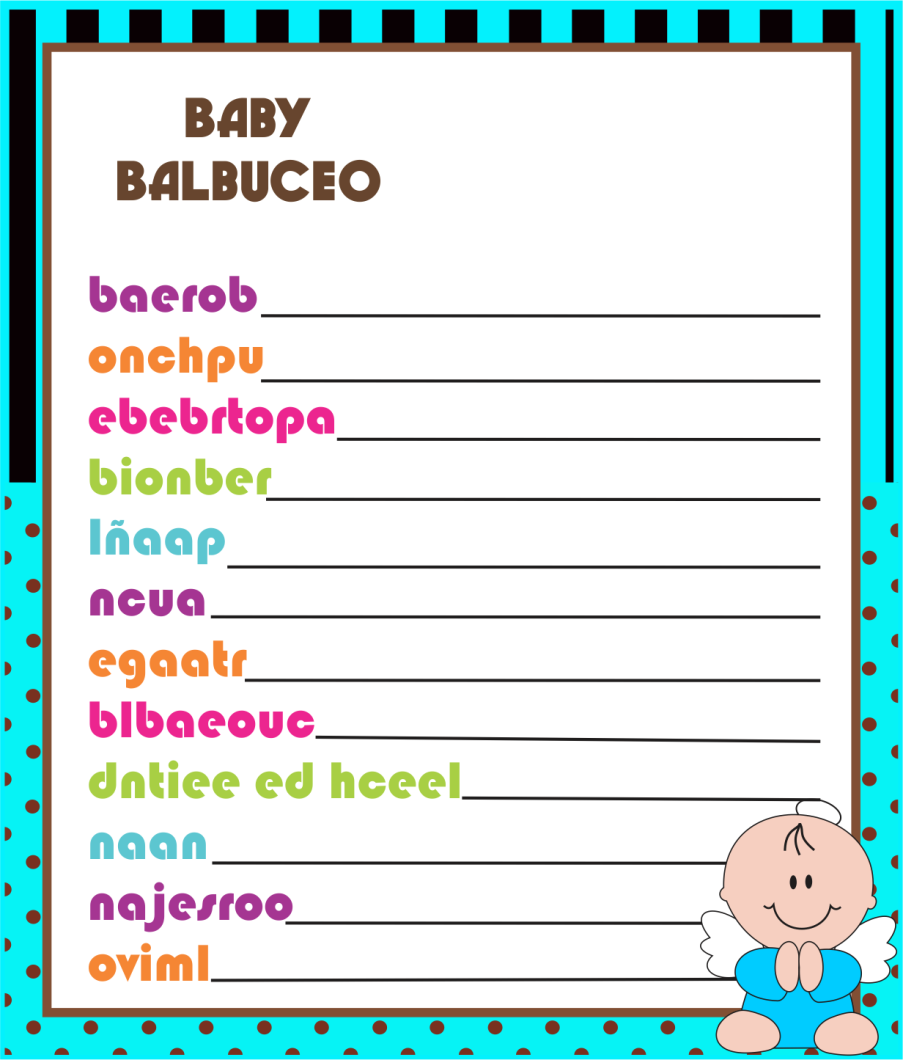 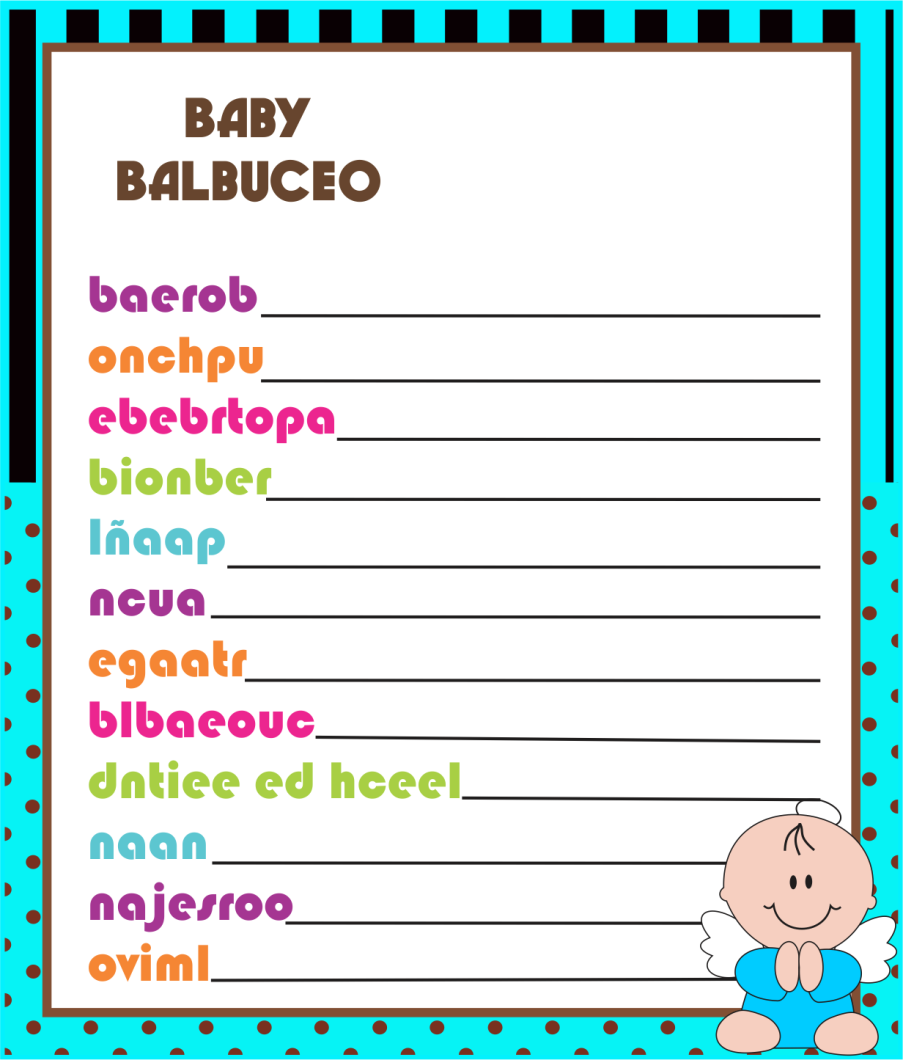 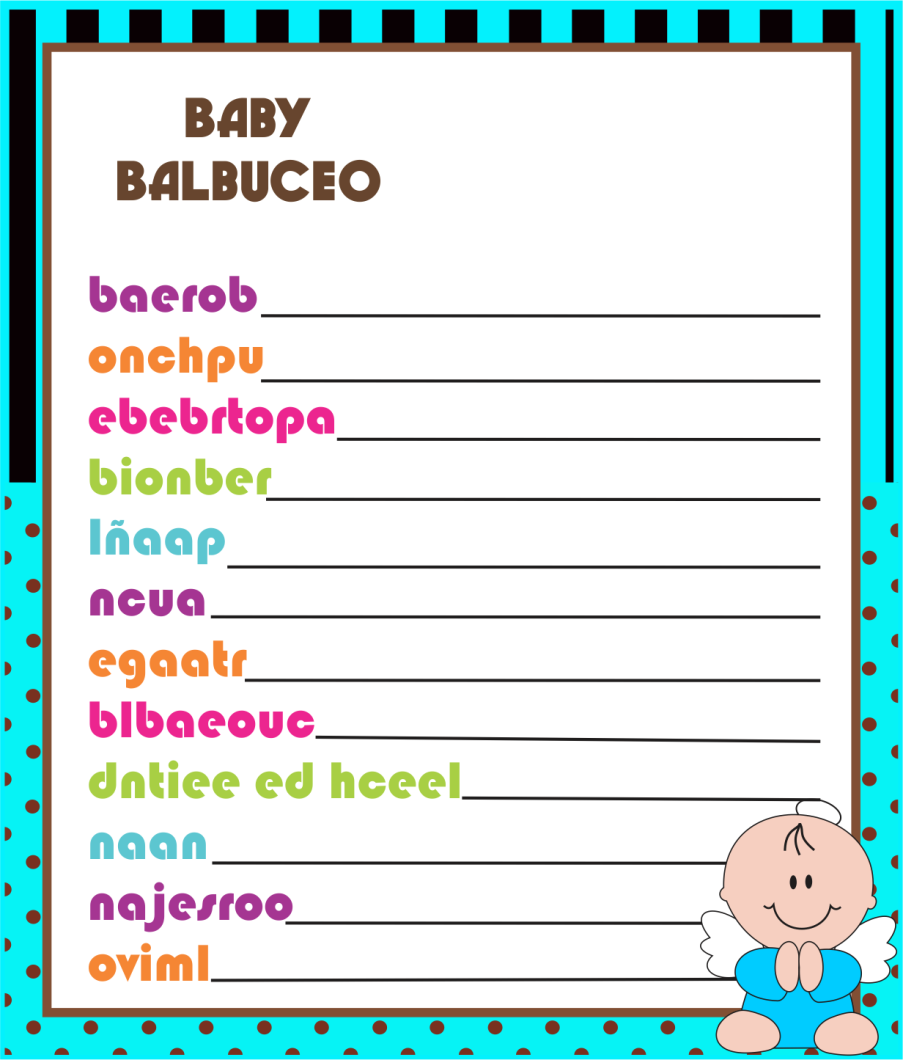 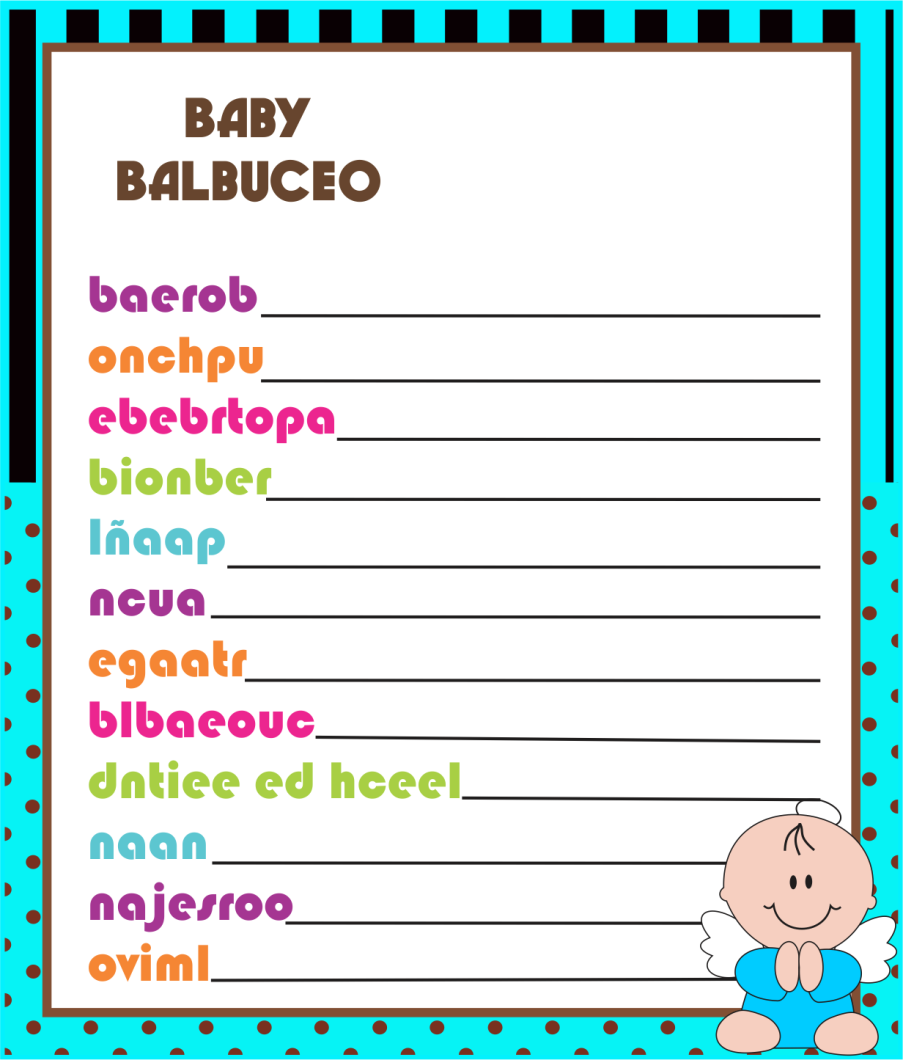 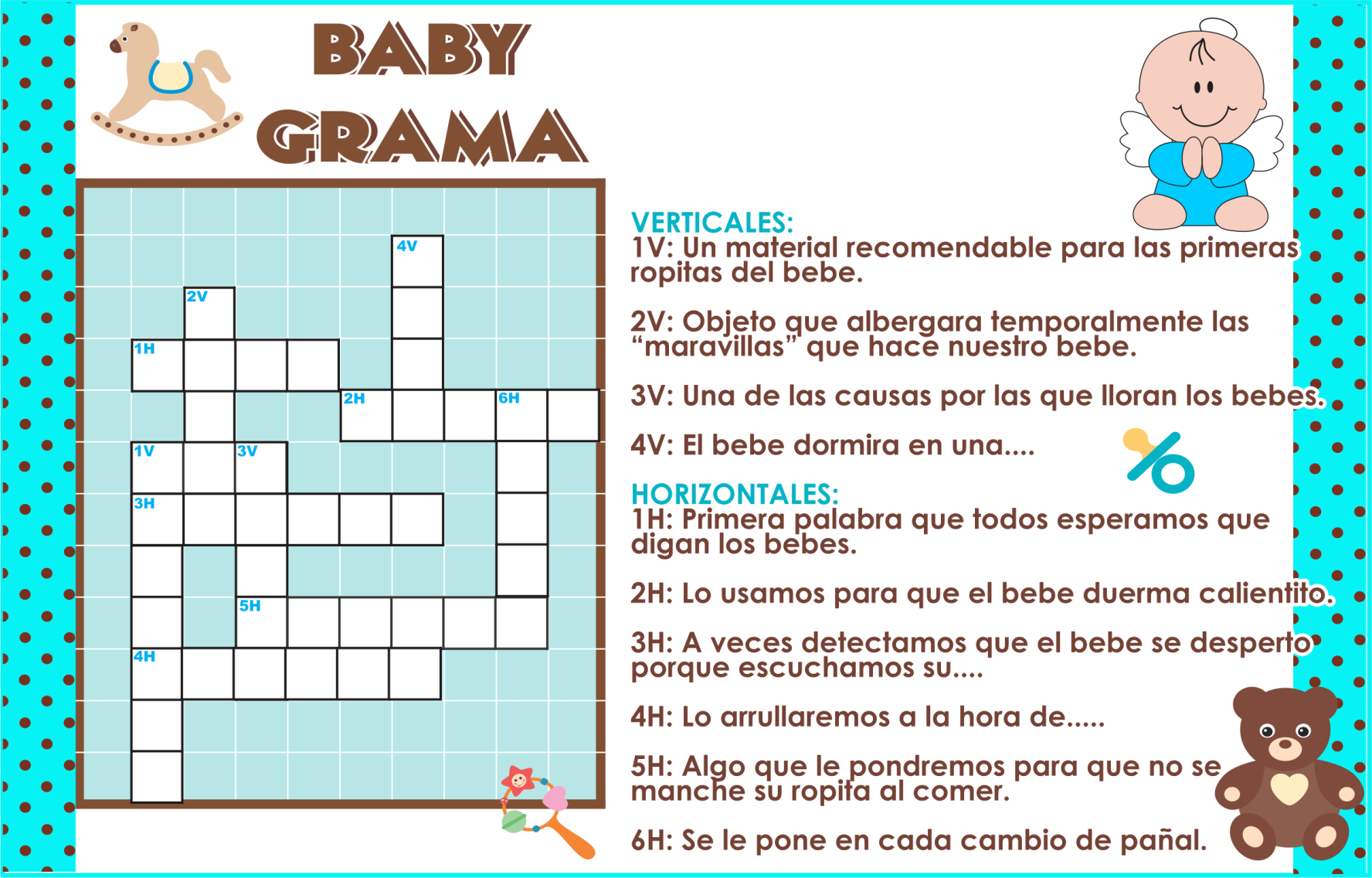 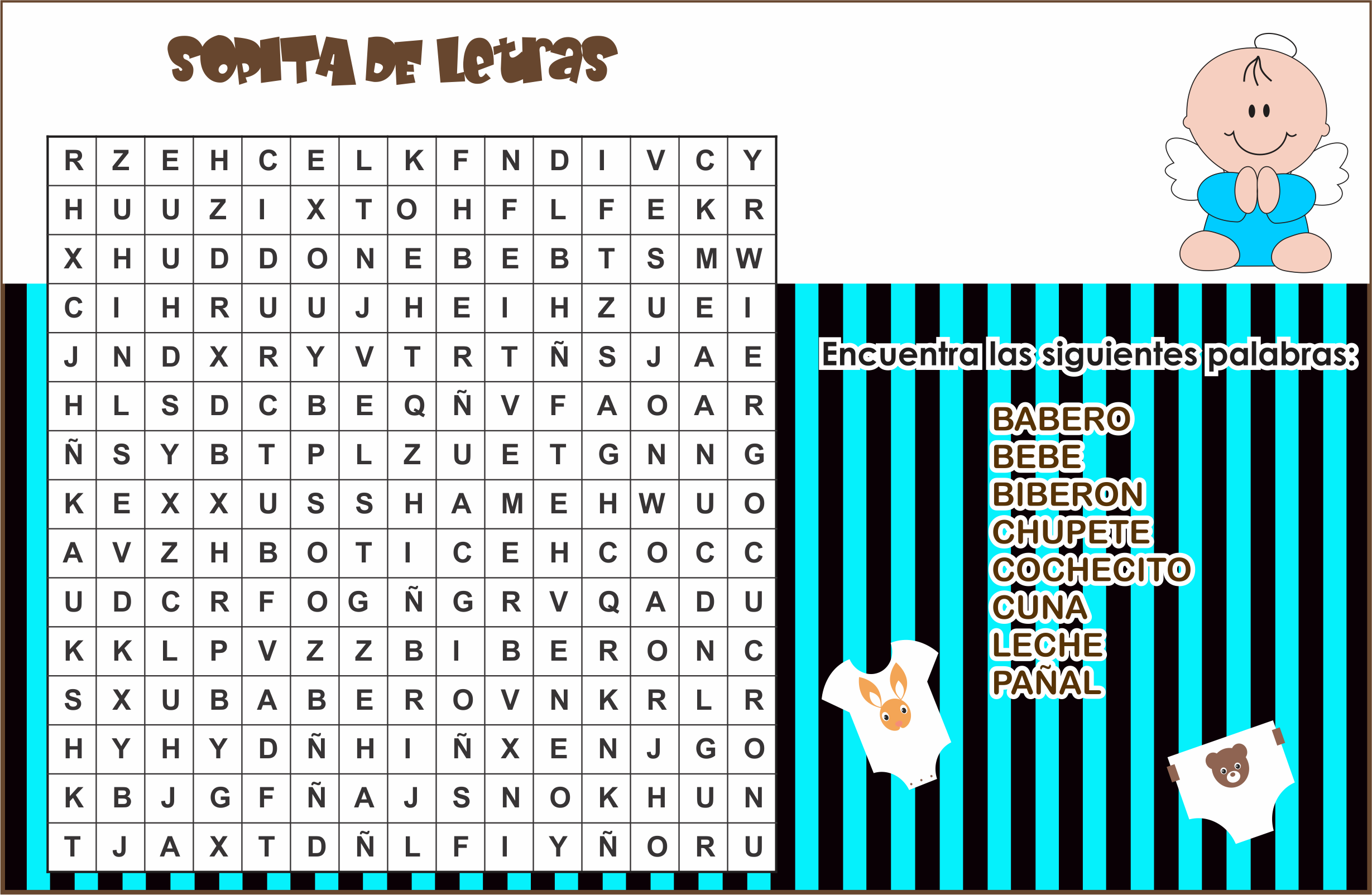 ETIQUETA
GEL ANTIBACTERIAL
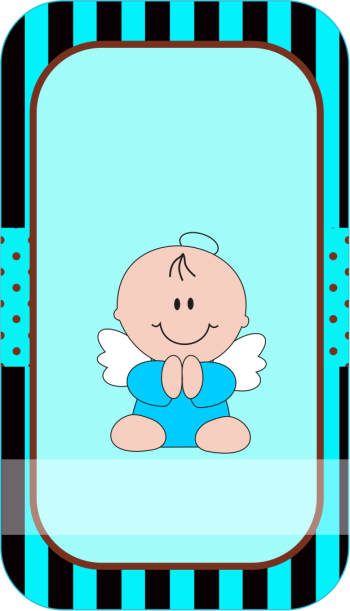 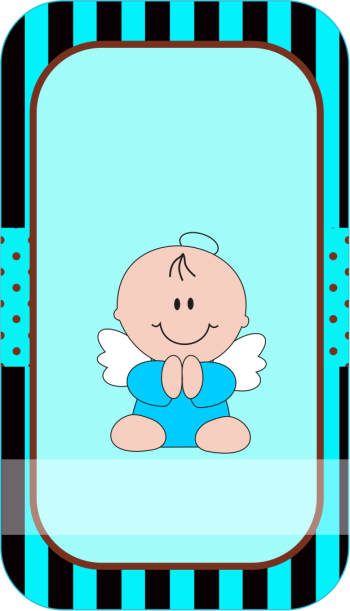 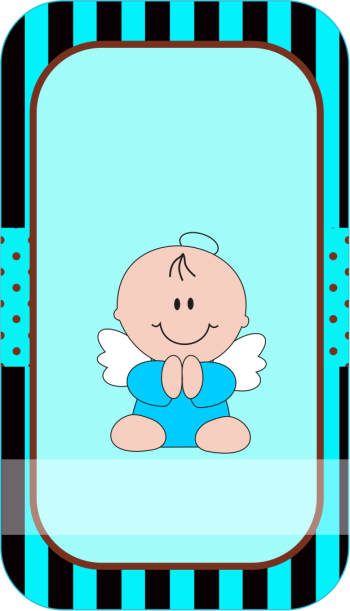 CAJITA
MULTIUSOS
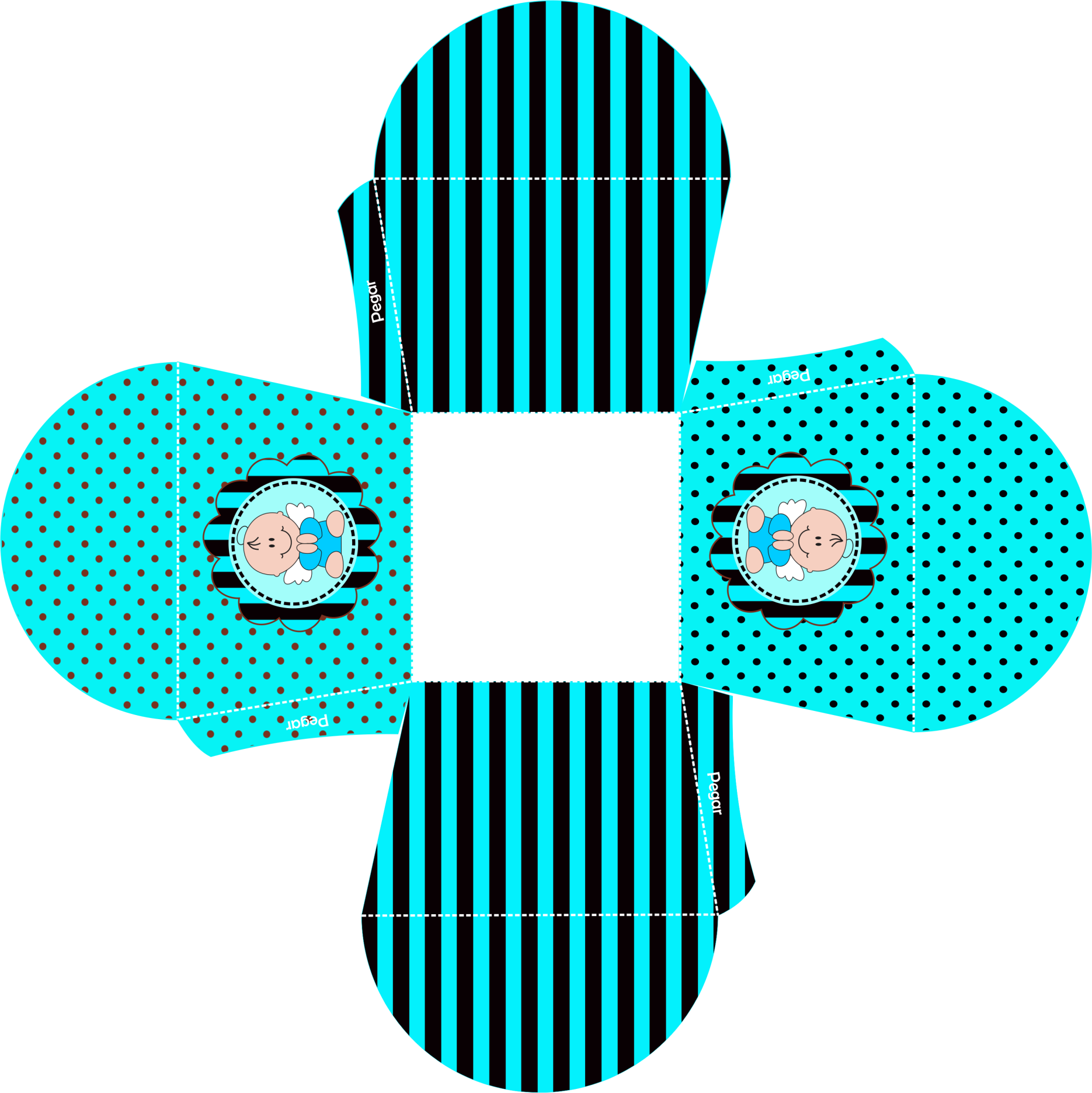